Be a MarineBiologist for a Day
Part 2: Finding out
Senior School
Pre-snorkel presentation for modified 10 minute timed swim
[Speaker Notes: Image: C. Golino, Copyright Commonwealth of Australia (GBRMPA)]
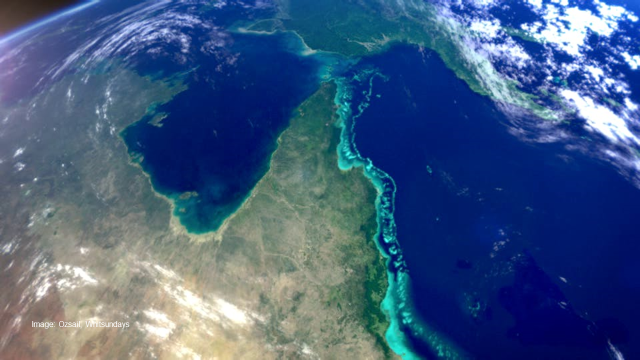 We would like to acknowledge all of the Aboriginal and Torres Straight Islander peoples who have connection to the Great Barrier Reef.

We recognise their continuing connection to land, water and community, and pay our respects to their Elders past, present and emerging.
2
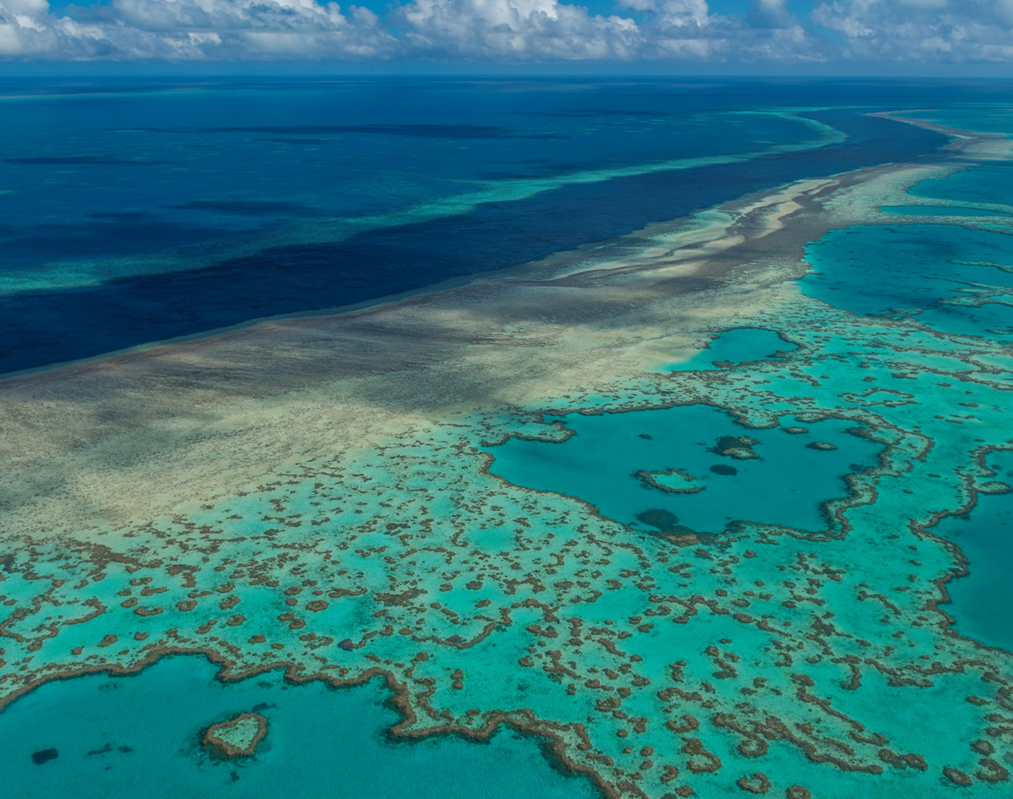 We would like to acknowledge the (insert name of local Traditional Owner group) peoples as the Traditional Owners of the Land and Sea Country that we will be visiting as part of your excursion.
3
The pages are organised so that when you flip to the next page, and the students have it in front of them to see, you’re reading out loud the corresponding text on the back of the previous page.
4
[Speaker Notes: This PowerPoint is designed for you to (edit and) save as a PDF and print to use as a flip book at the snorkel site. 
Print double-sided (along short side). Print and laminate. Or print on waterproof paper (sold at OfficeWorks). 
Hole punch and secure along the top (ensure pages can flip over easily). Flip the pages over as you go.
The pages are organised so that when you flip to the next page, and the students have it in front of them to see, you’re reading out loud the corresponding text on the back of the previous page.]
How can I help the Great Barrier Reef?
5
[Speaker Notes: This is the overarching inquiry question that encompasses the entire BAMBFAD Program and is the starting slide to this presentation.]
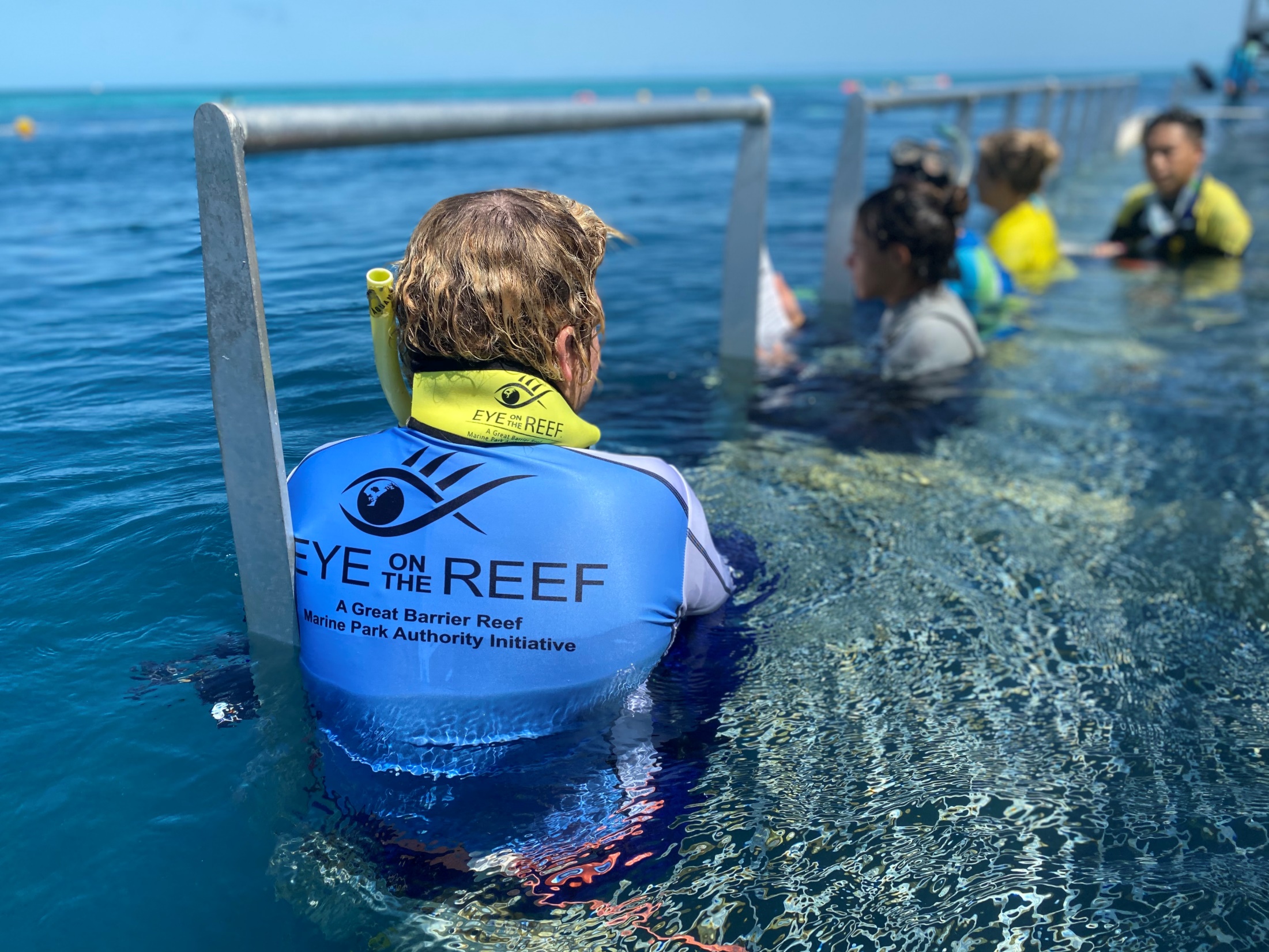 Citizen Science
[Speaker Notes: Optional: Replace with pictures of your operation and your Master Reef Guide/s here.
Image: M. Knapton, Copyright Commonwealth of Australia (GBRMPA)]
What we count in 10 minutes.
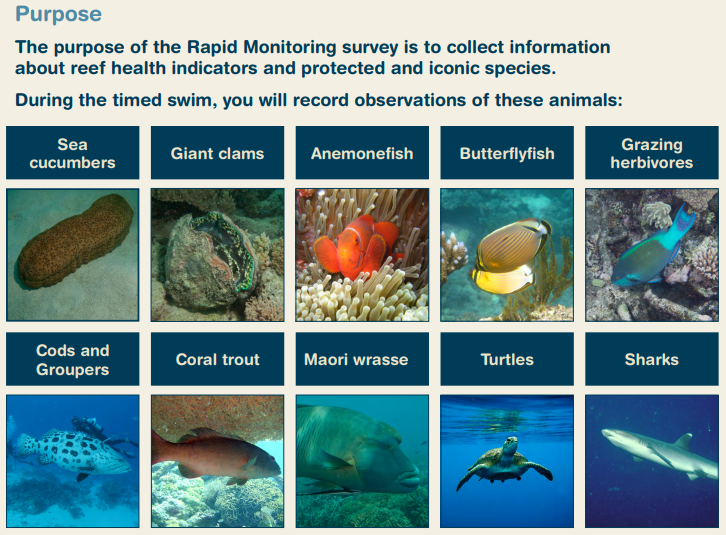 7
[Speaker Notes: Idea: you could organise a prize for the person with the most correct answers?]
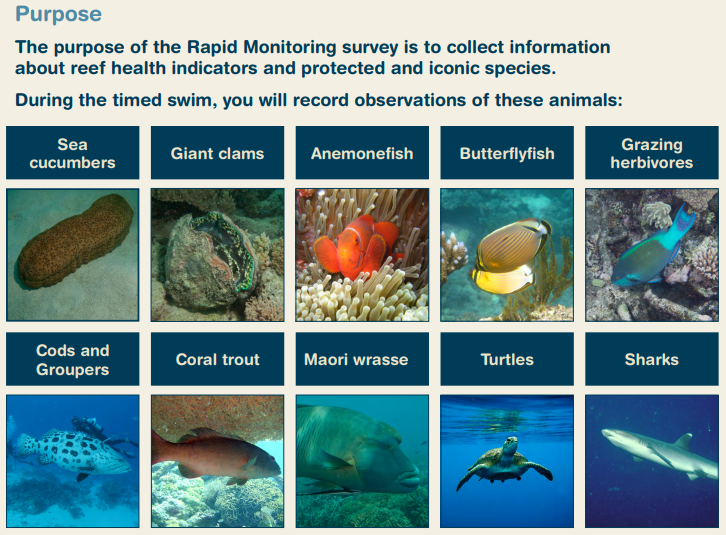 Why GBRMPA counts these species.
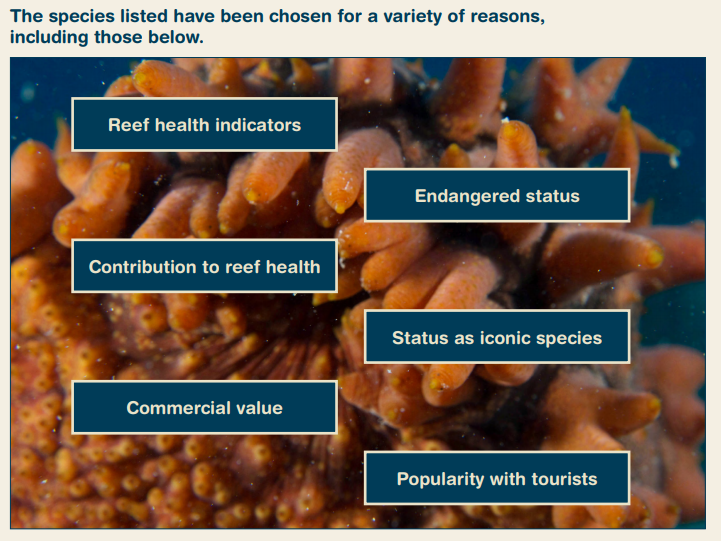 9
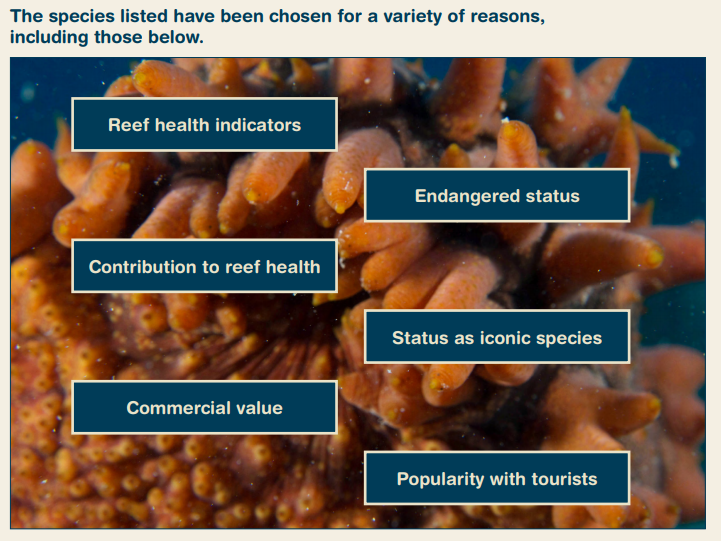 You are to complete this table.
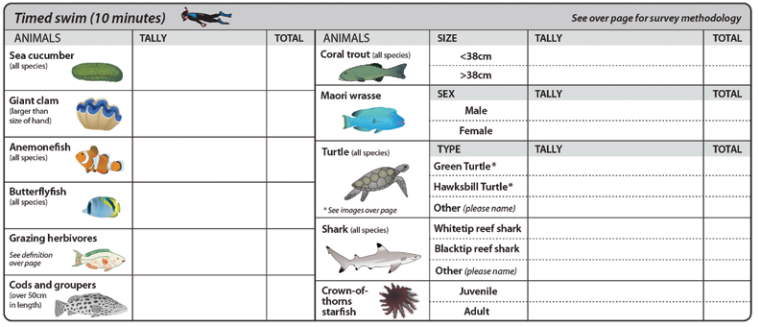 11
Tally as you go. Total at the end.
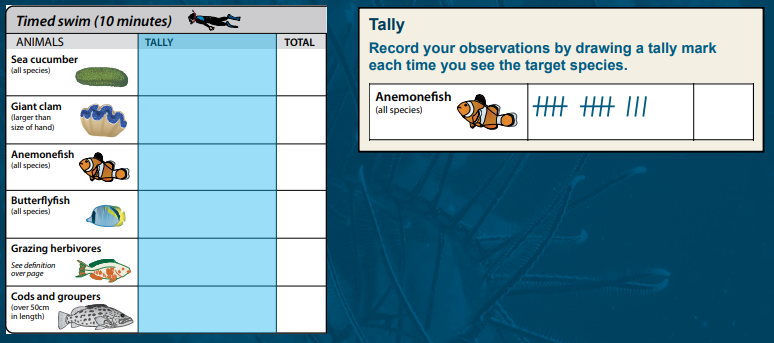 13
12
Why count sea cucumbers?
Remind students sea cucumbers could be used as a dependent variable for a research question.
Why are sea cucumbers called the vacuum cleaners of the sea?
What is the commercial value of sea cucumbers?
13
Why count sea cucumbers?
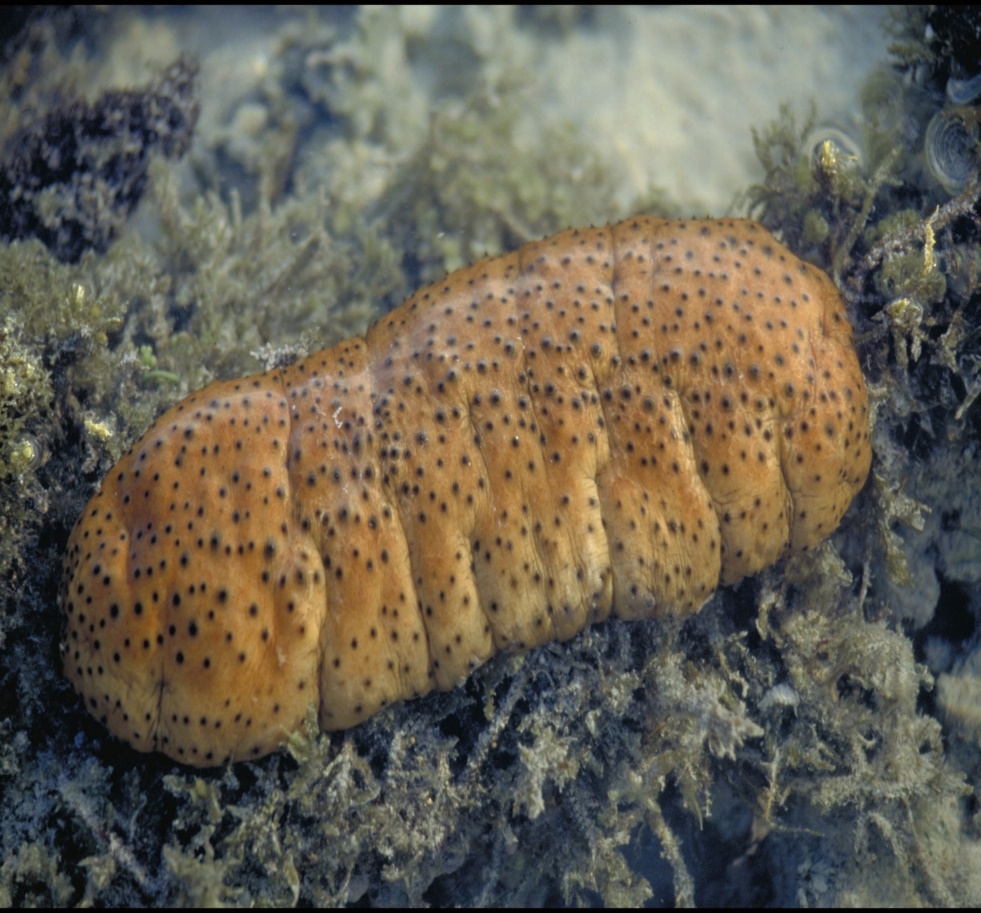 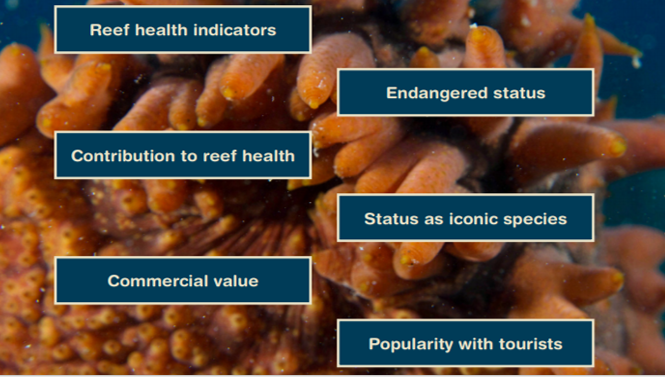 14
[Speaker Notes: Image: J. Jones, Copyright Commonwealth of Australia (GBRMPA)]
Why count giant clams?>30cm
Giant clams are endangered.
Is a giant clam a habitat former?Is the clam a form of habitat for other organisms?
How many people are excited to see a giant clam? Remember we only count those >30cm.
15
Why count giant clams? >30cm
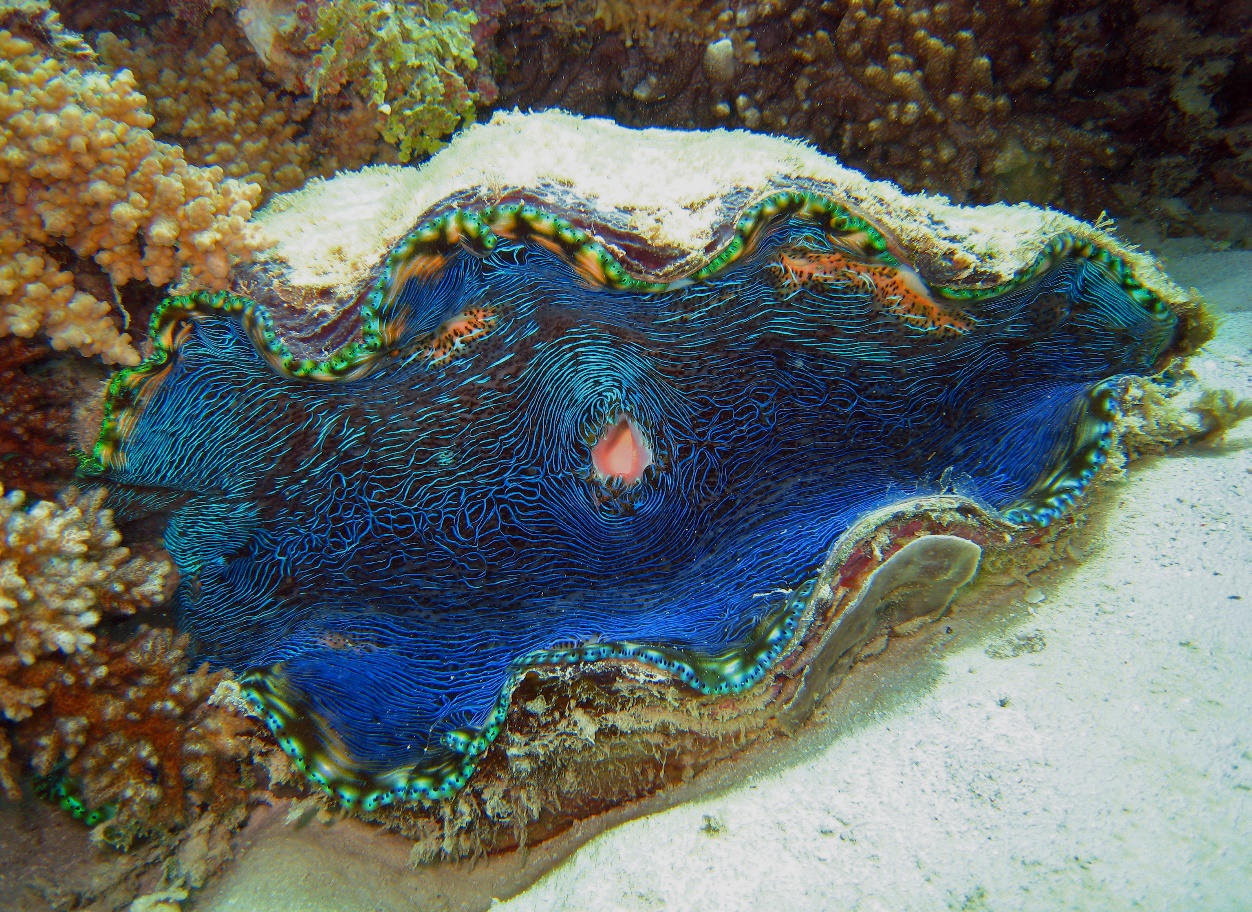 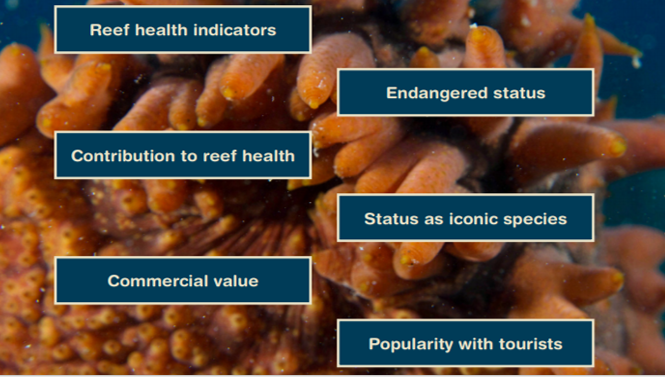 16
[Speaker Notes: Image: C. Jones, Copyright Commonwealth of Australia (GBRMPA)]
Why countanemonefish?
Anemones rarely move and are long lived. So, if they go missing (or bleach white) this tells us that something is wrong. The anemone fish help us to find the anemones.
Why are anemonefish so iconic? 
How many people are excited to see an anemone?
17
Why count anemonefish?
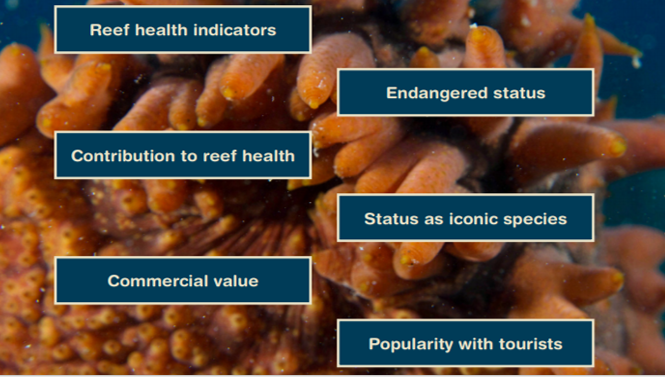 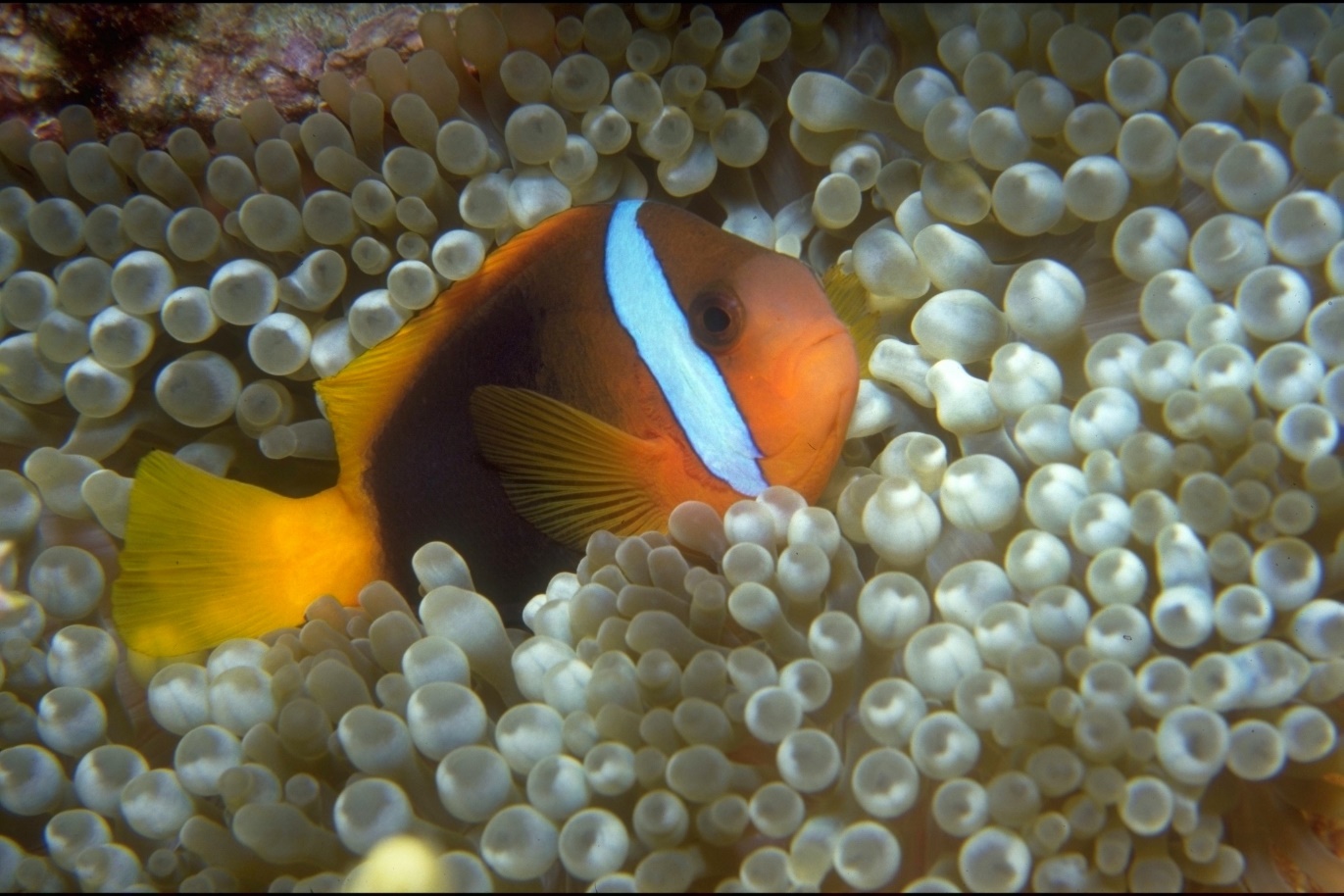 18
[Speaker Notes: Image: T. Mayne, Copyright Commonwealth of Australia (GBRMPA)]
Why countbutterflyfish?
Butterflyfish eat coral. A healthy coral reef with lots of food can support lots of butterflyfish. More coral means more butterflyfish.
Ask students to pay attention to what the butterflyfish are eating.
Butterflyfish are very colourful and pretty making them popular with tourists.
19
Why count butterflyfish?
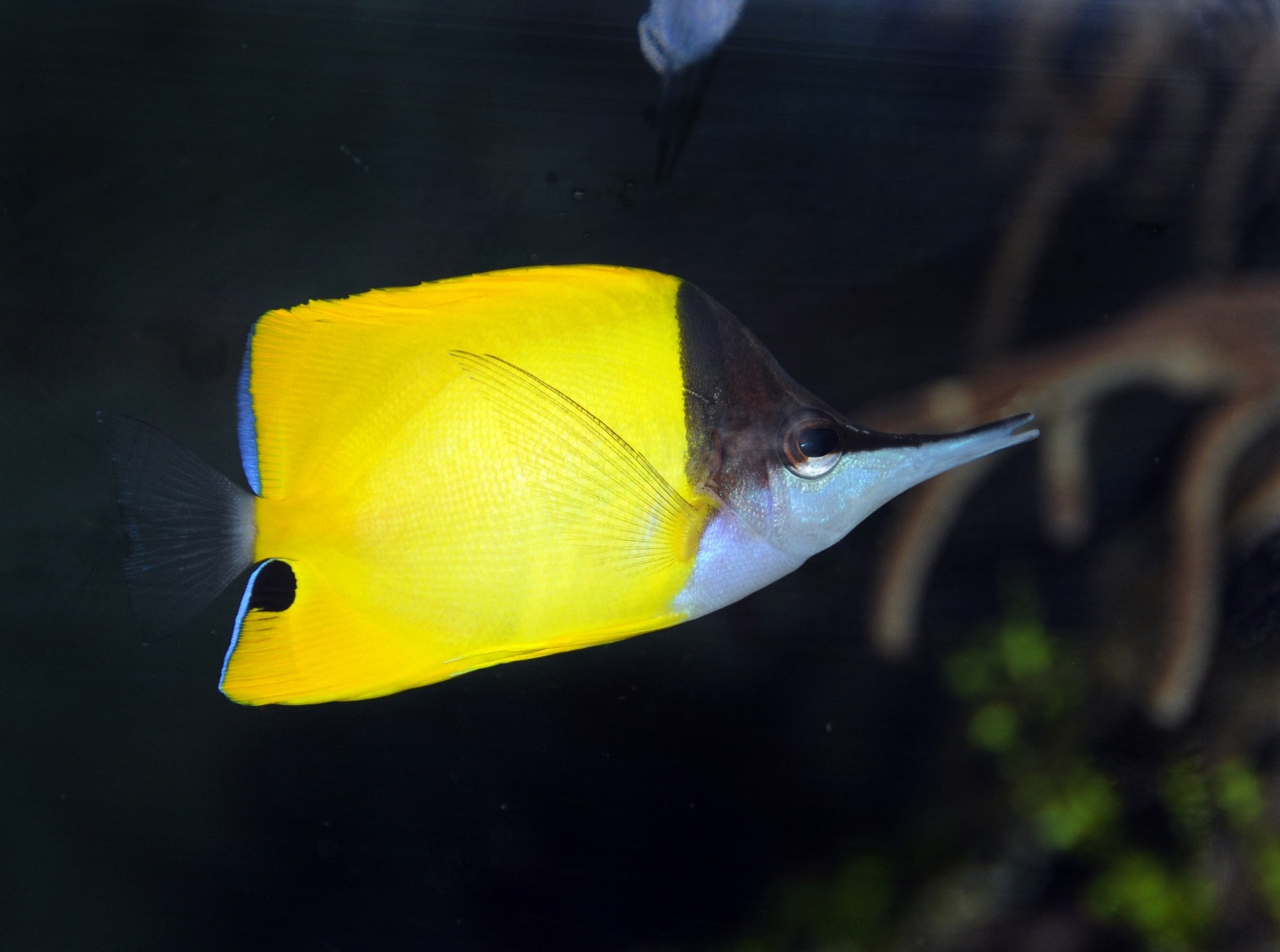 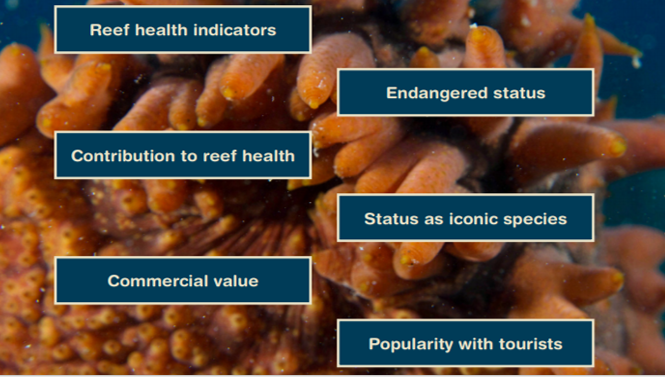 20
[Speaker Notes: Image: J. Jones, Copyright Commonwealth of Australia (GBRMPA)]
Why count grazing herbivores?Parrotfish / Surgeonfish / Rabbitfish / Unicornfish
Grazing herbivores are the lawnmowers of the Reef! They eat the algae that compete with corals for space. By limiting the growth and spread of algae, coral reefs stay healthy and resilient. 
Remind students grazing herbivores could be used as a dependent variable to answer a research question.
Encourage the students to listen to them grazing and note what they’re grazing on. Is it the same for each?
21
Why count grazing herbivores?Parrotfish / Surgeonfish / Rabbitfish / Unicornfish
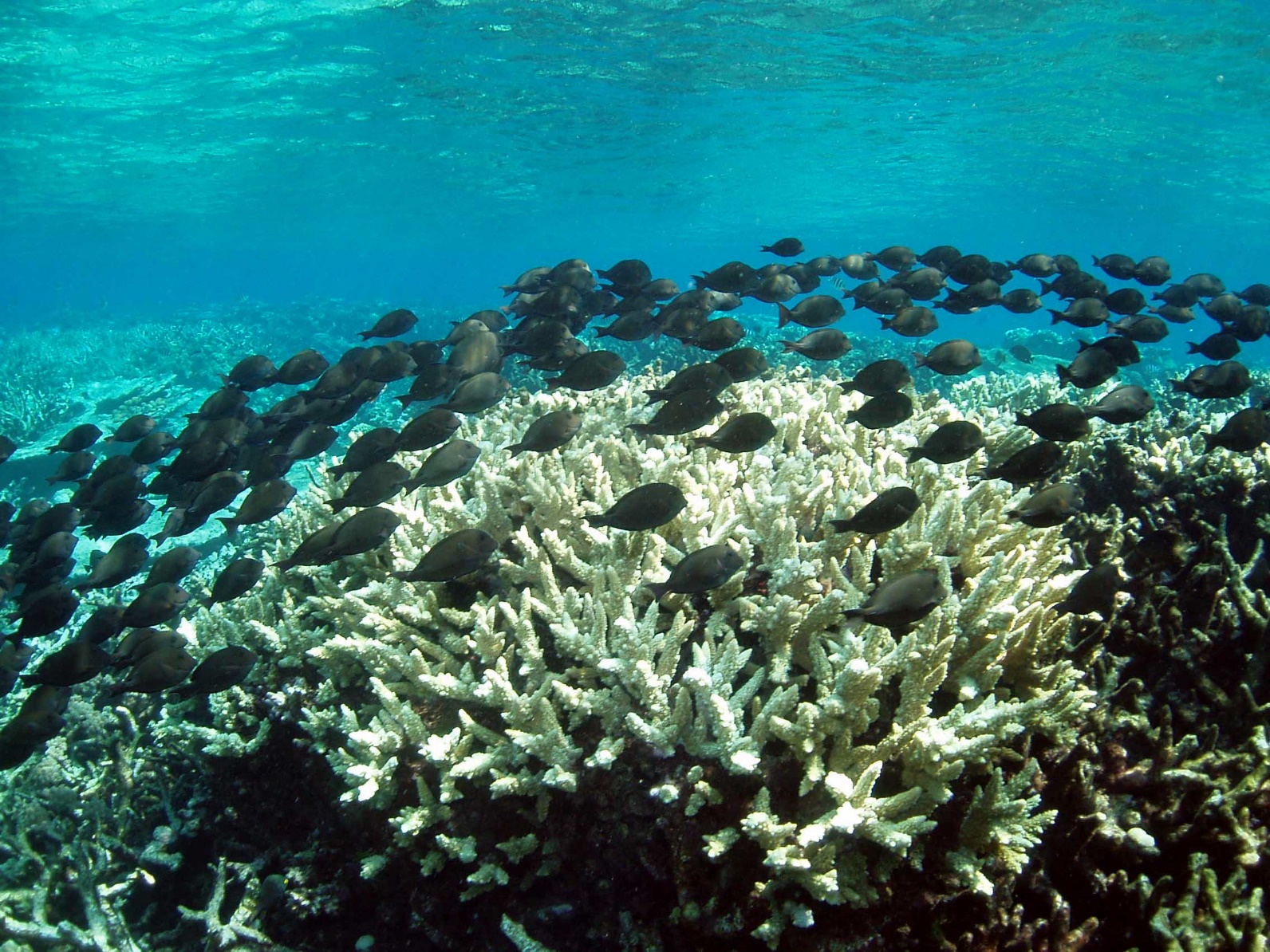 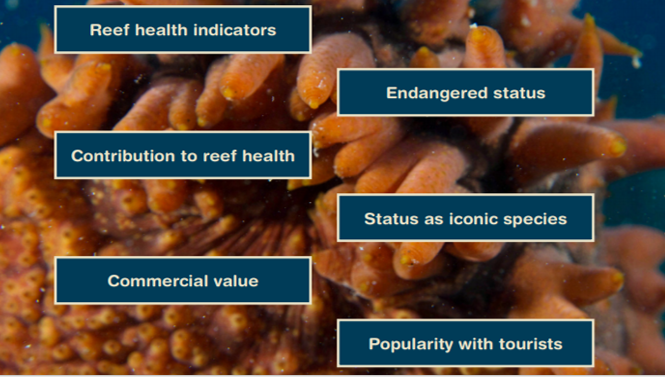 22
[Speaker Notes: Image: C. Jones, Copyright Commonwealth of Australia (GBRMPA)]
Why count cods and groupers?
>50cm
Queensland groupers and potato cod can grow very big! 
Their massive size and friendly nature makes them iconic, and popular with tourists.
Remember we’re only counting those >50cm.
23
Why count cods and groupers?>50cm
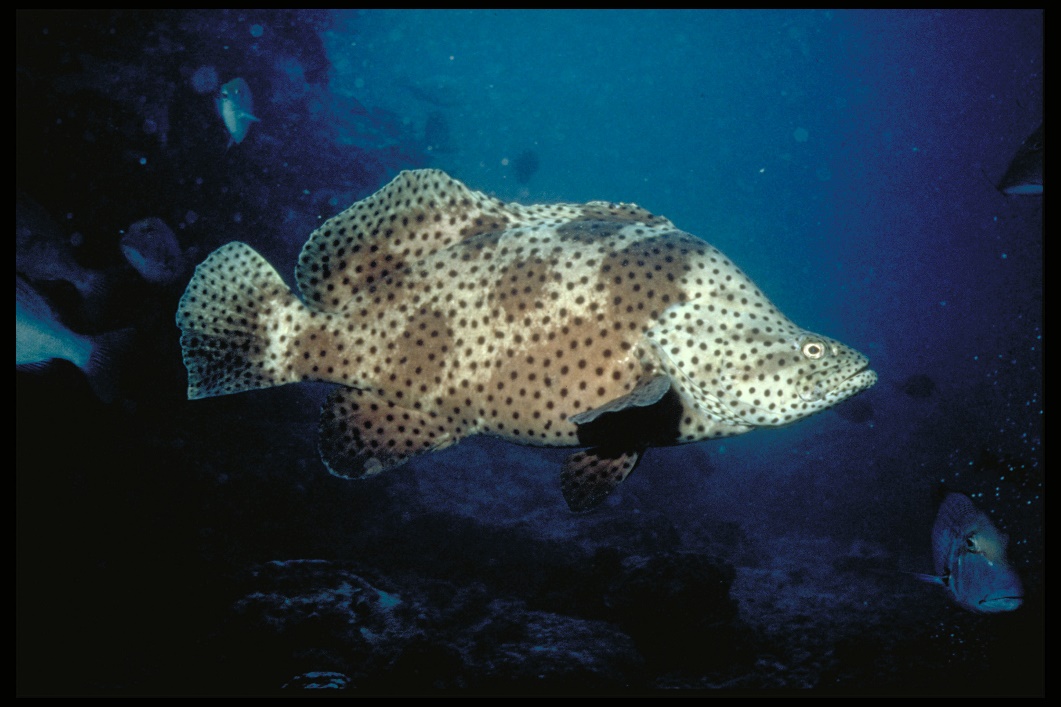 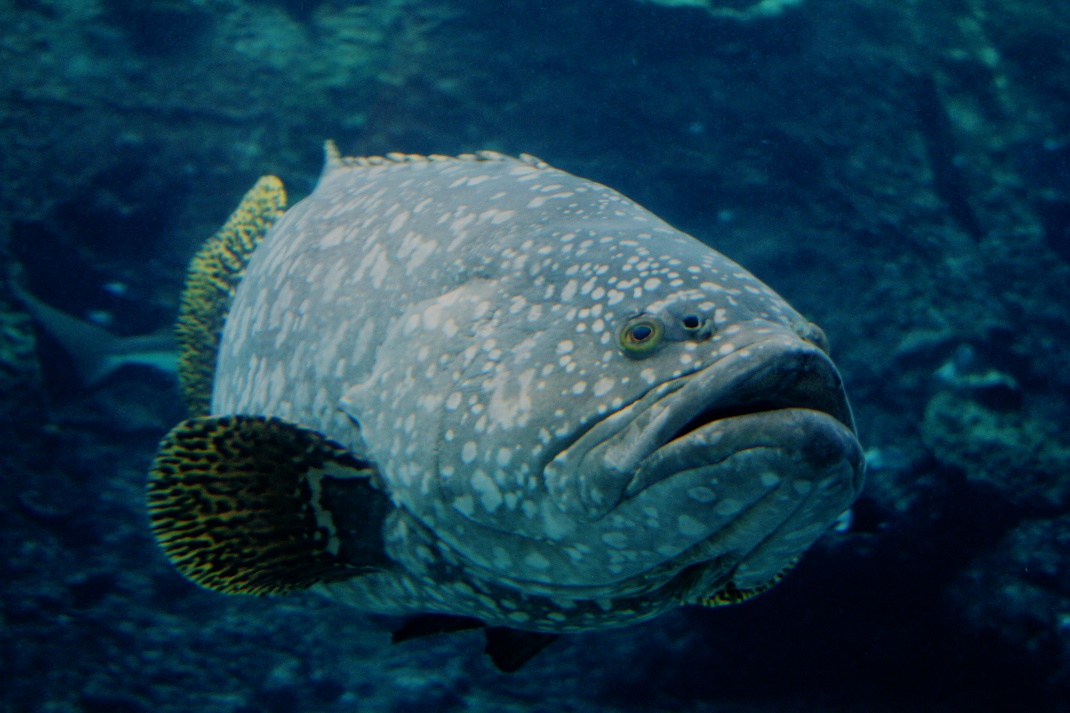 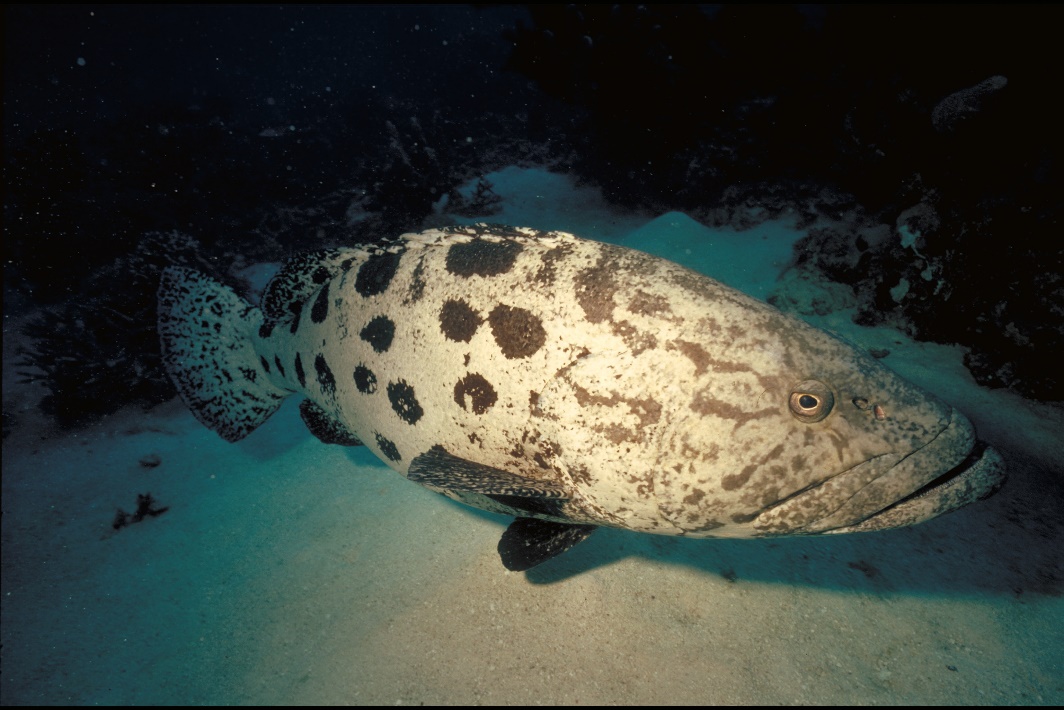 Barramundi cod
Qld grouper
Potato cod
24
[Speaker Notes: Images: (Left) K. McClymont, Copyright Commonwealth of Australia (GBRMPA); (Middle) J.Hurford, Copyright Commonwealth of Australia (GBRMPA); (Right) P. McGinnity, Copyright Commonwealth of Australia (GBRMPA)]
Why count coral trout?<38cm / >38cm
What is the legal size of a coral trout? 
Remember to count all those less than 38cm and all those more than 38cm.
Show me with your hands how big that is. Note: ruler on form.
25
Why count coral trout?<38cm / >38cm
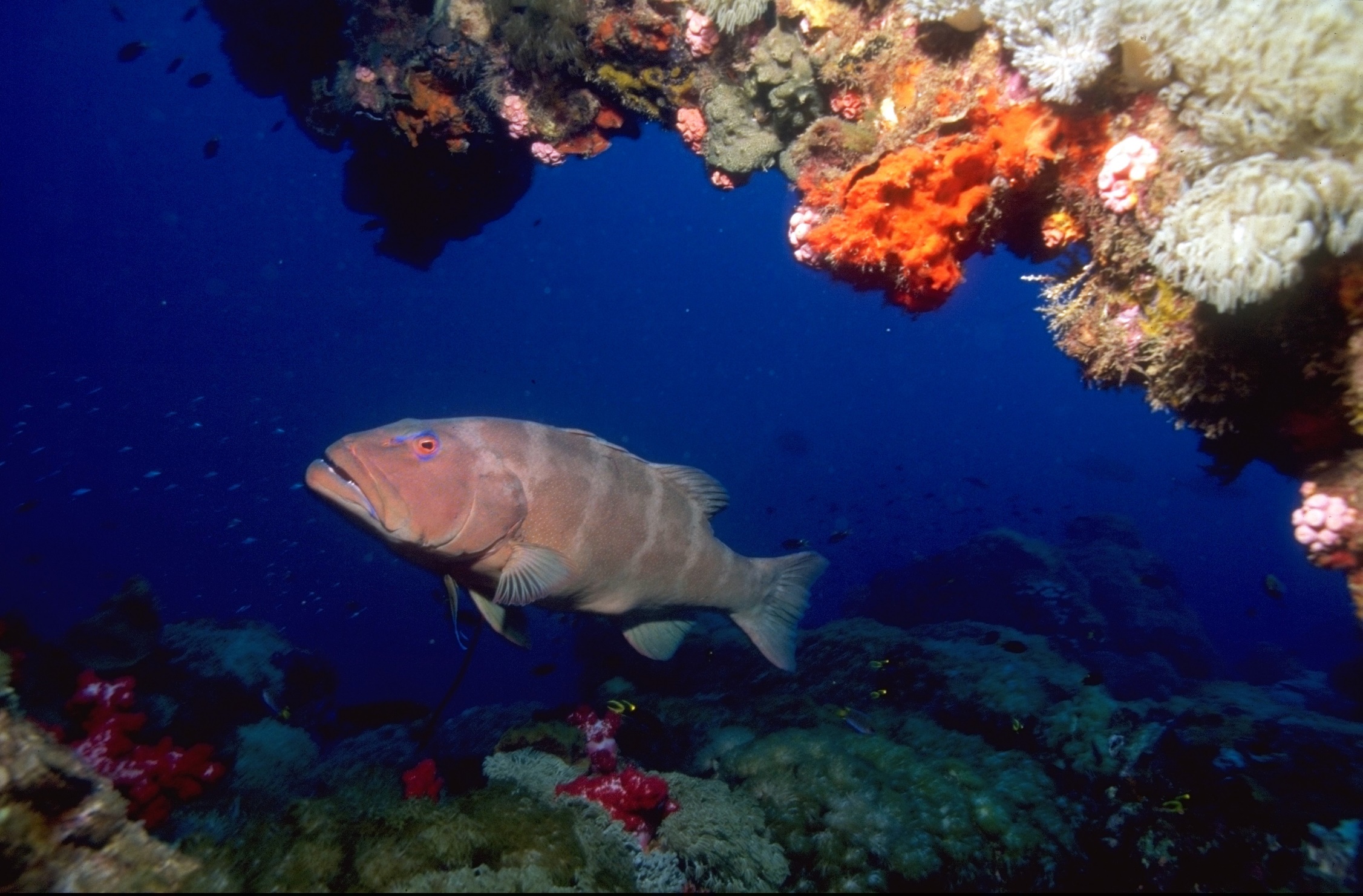 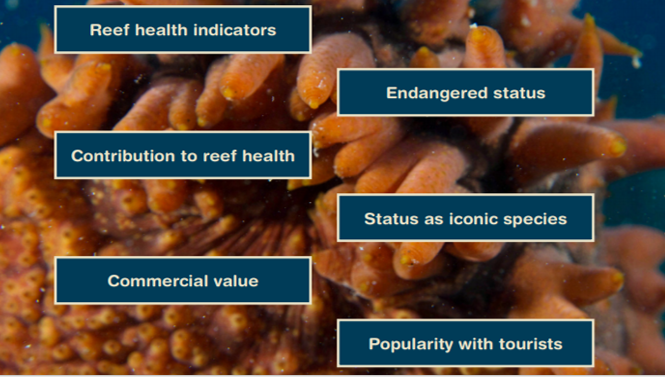 26
[Speaker Notes: Image: T. Mayne, Copyright Commonwealth of Australia (GBRMPA)]
Spot the difference.Hint: compare the shape of the tail.
CONCAVE TAIL
CONVEX TAIL
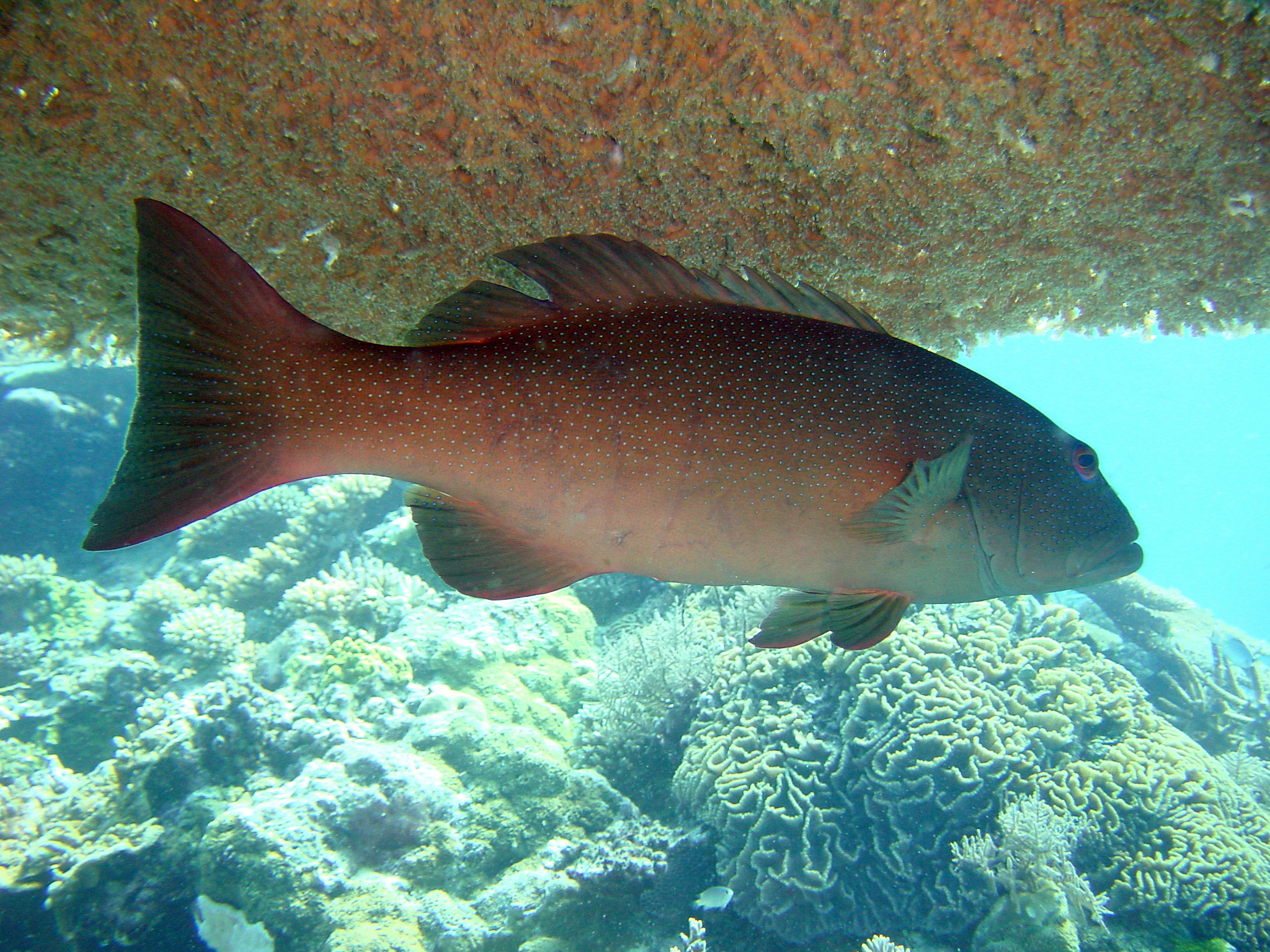 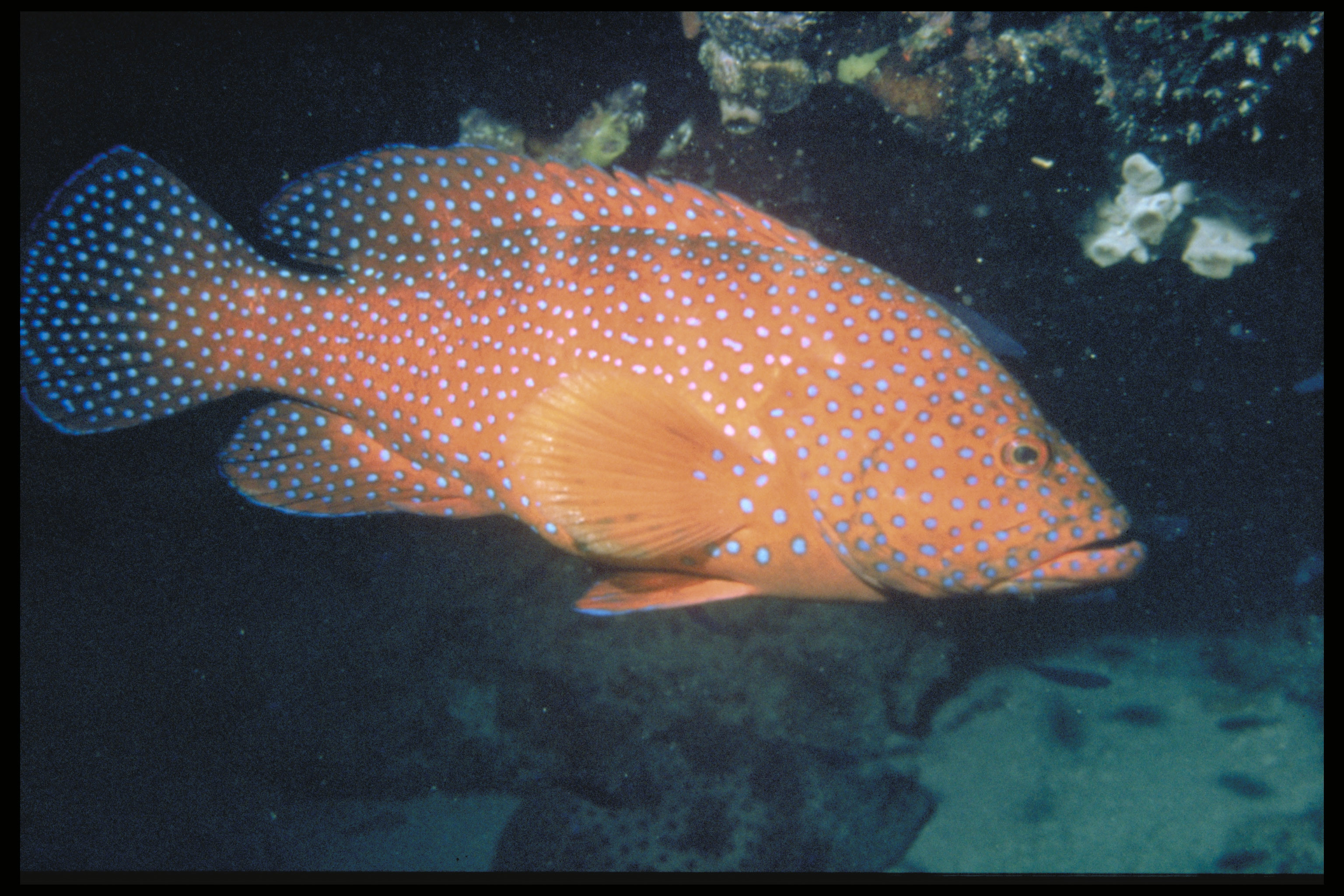 Coral cod
Coral trout
27
[Speaker Notes: Images: (Left) N. Collins, Copyright Commonwealth of Australia (GBRMPA); (Right) G. Goby, Copyright Commonwealth of Australia (GBRMPA)]
Why count Maori wrasse?Female / Male
Maori wrasse are endangered.
Male Maori wrasse grow very big! 
Their massive size and friendly nature makes them iconic, and popular with tourists. Do not touch!
They eat COTS
28
Why count Maori wrasse?
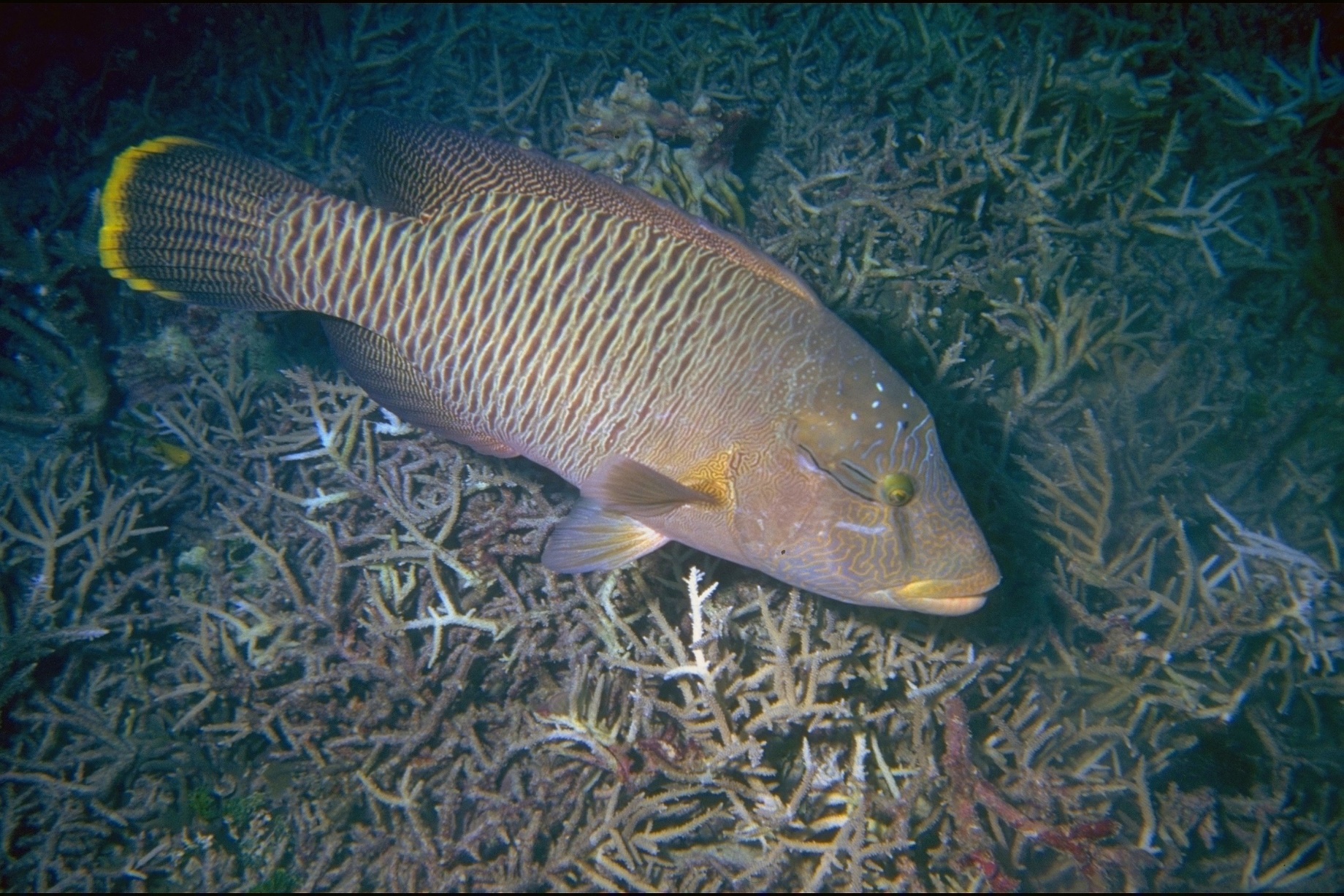 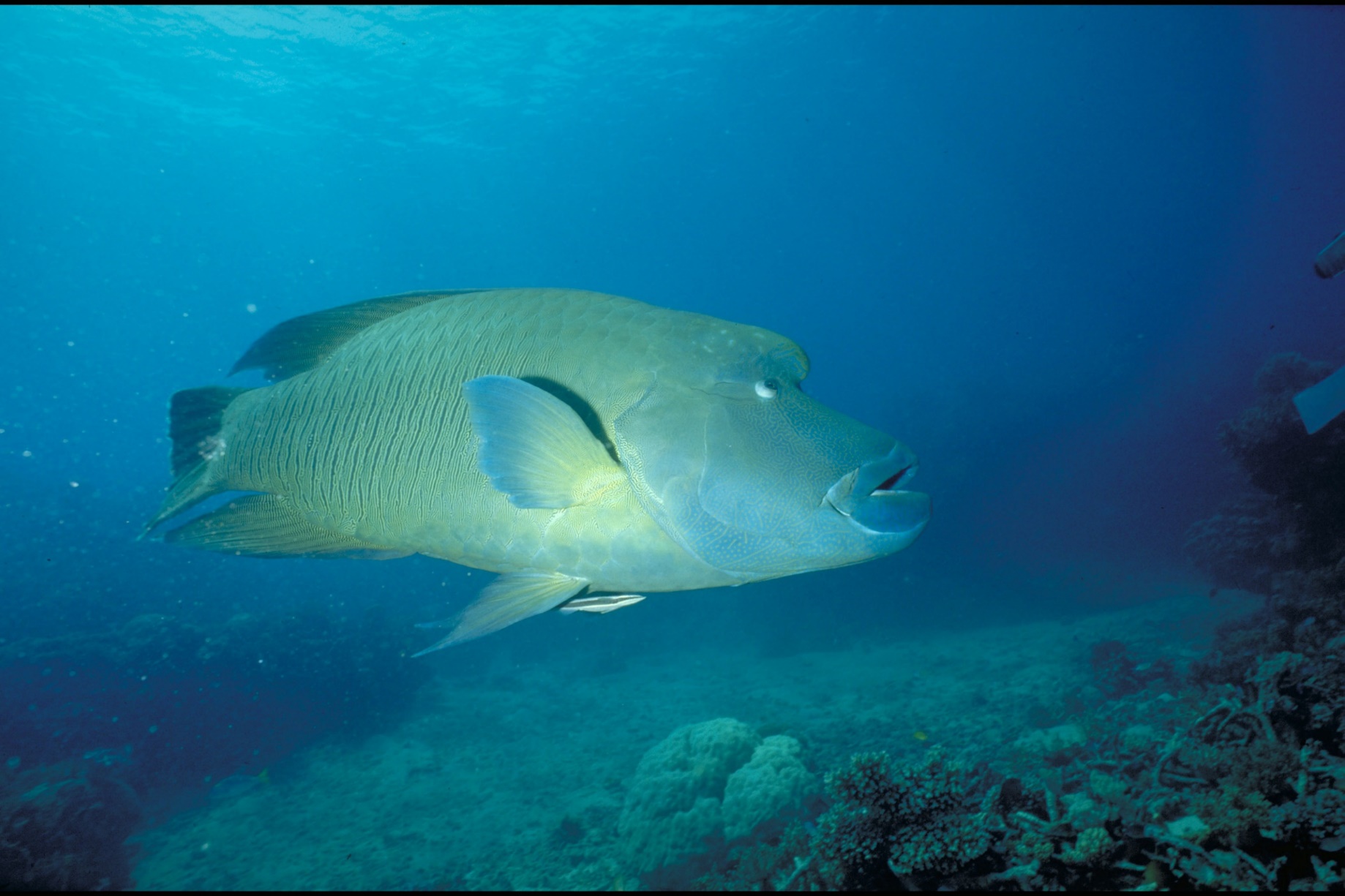 ENDANGERED
ENDANGERED
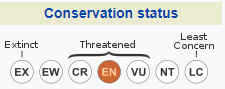 Female
Male
29
[Speaker Notes: Images: (Left) U. Engelhardt, Copyright Commonwealth of Australia (GBRMPA); (Right) M. Simmons, Copyright Commonwealth of Australia (GBRMPA)]
Why count sea turtles?  
Green / Hawksbill / other
Sea turtles are endangered.
Their massive size and friendly nature makes them iconic, and popular with tourists. Do not touch!
30
Why count sea turtles?Green / Hawksbill / other
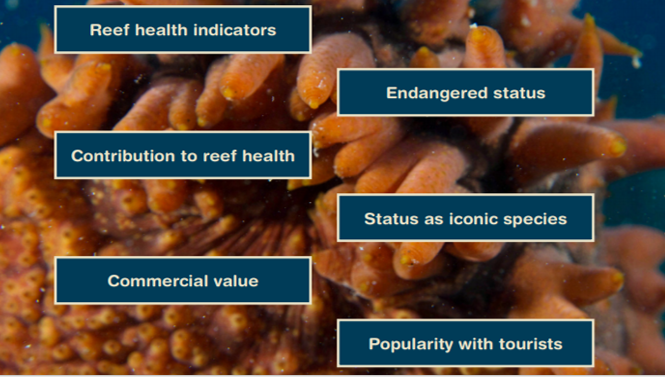 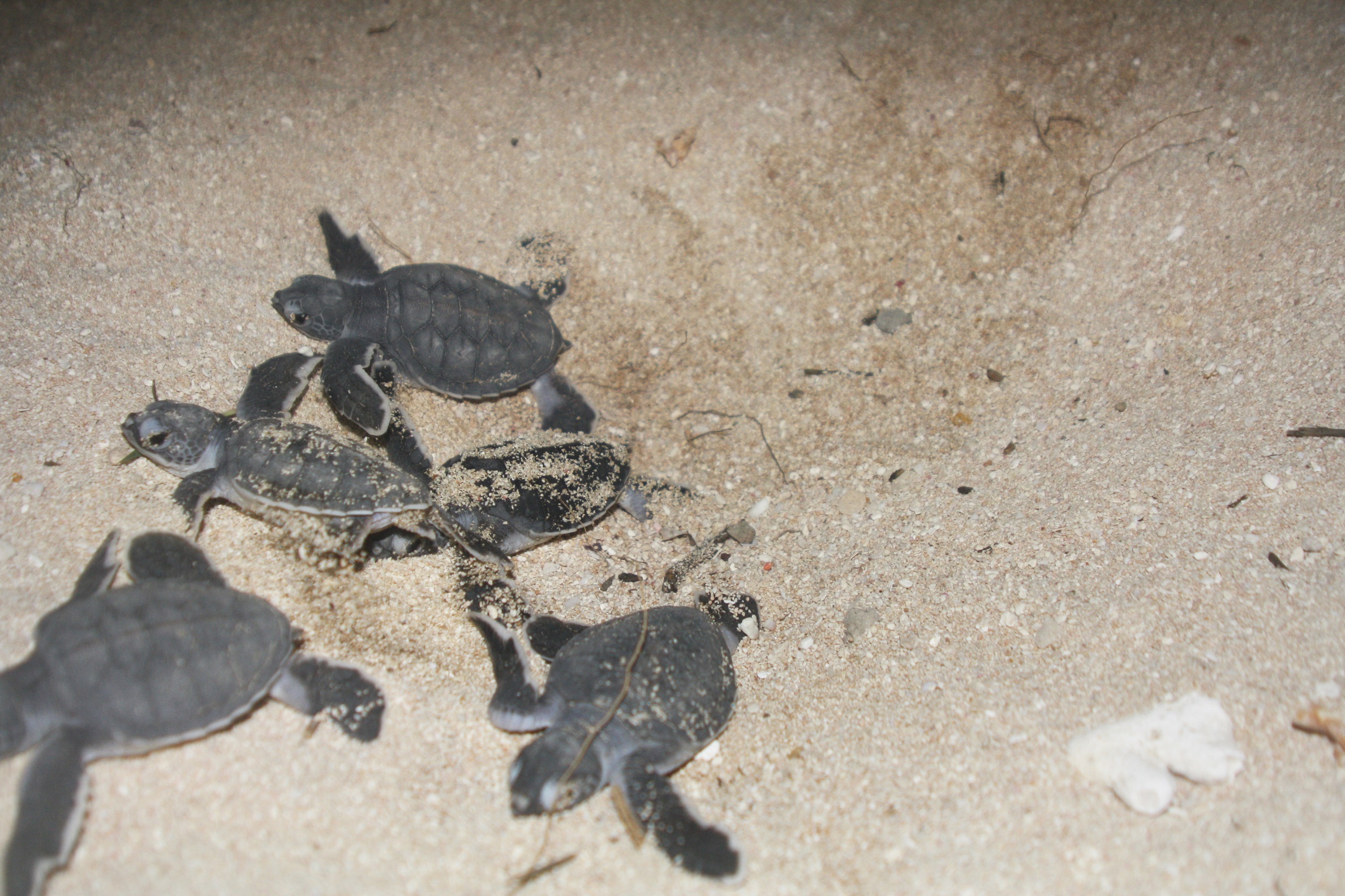 31
[Speaker Notes: Image: M. Turner, Copyright Commonwealth of Australia (GBRMPA)]
Green turtle(Chelonia mydas)
Small head.
High domed carapace (shell).
Carapace colour – cream and rusty brown to grey.
4 pairs of costal scutes (side scales) on carapace.
ENDANGERED
1
2
3
4
32
[Speaker Notes: Image: K. Hoppen, Copyright Commonwealth of Australia (GBRMPA)]
1 pair ofpre-frontal scales above beak.
ENDANGERED
1 pair
33
[Speaker Notes: Image: C. Jones, Copyright Commonwealth of Australia (GBRMPA)]
Hawksbill turtle(Eretmochelys imbricata)
Small head.
Black scales on head and flippers. 
Carapace with serrated edges (smaller turtles only). 
4 pairs of costal scutes (side scales) on carapace
Overlapping scutes (like fish scales).
CRITICALLY ENDANGERED
1
2
3
4
Serrated edges
34
[Speaker Notes: Image: K. Hoppen, Copyright Commonwealth of Australia (GBRMPA)]
2 pairs ofpre-frontal scales.
Hawk-like beak.
CRITICALLY ENDANGERED
1st pair
2nd pair
Hawk-like beak
© naturepl.com / Inaki Relanzon / WWF
35
[Speaker Notes: Image: Hawksbill turtle (Eretmochelys imbricata) swimming underwater, Nosy Be, North Madagascar. Image: naturepl.com / Inaki Relanzon / WWF© naturepl.com / Inaki Relanzon / WWF   Source: https://australian.museum/learn/animals/reptiles/hawksbill-sea-turtle/]
Loggerhead turtle(Caretta caretta)
Big head!  
5 pairs of costal scutes
VULNERABLE TO EXTINCTION
5
4
3
2
1
36
[Speaker Notes: Image: M. Simmons, Copyright Commonwealth of Australia (GBRMPA)]
Why count sharks? Whitetip / Blacktip / other
Lots of sharks = healthy reef (lots of food).
Many sharks are endangered.
Sharks are keystone species.
Their massive size and reputation makes them iconic, and popular with tourists. 
Check they know how to ID whitetip and blacktips.
37
Why count sharks?Whitetip / Blacktip / other
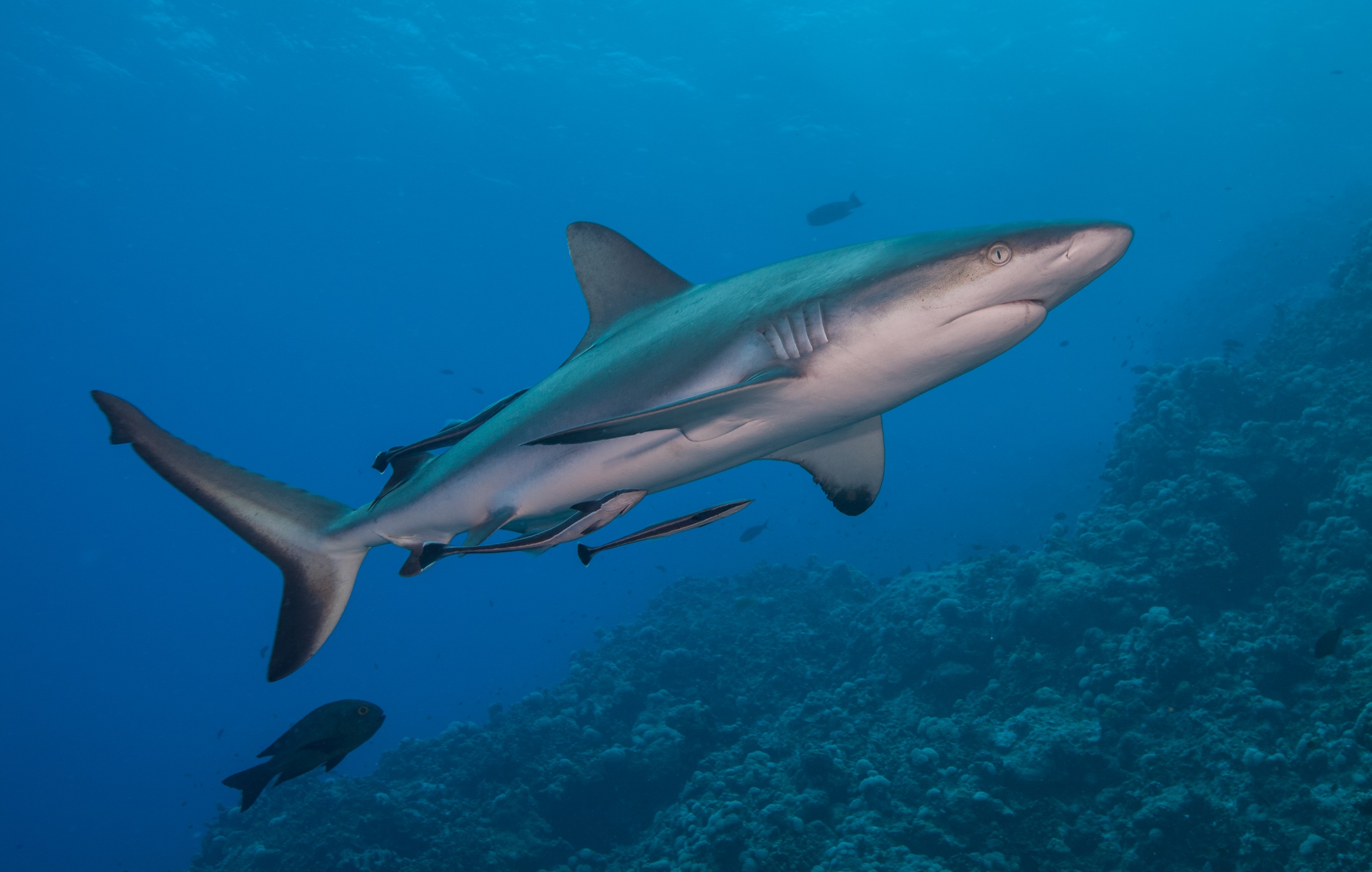 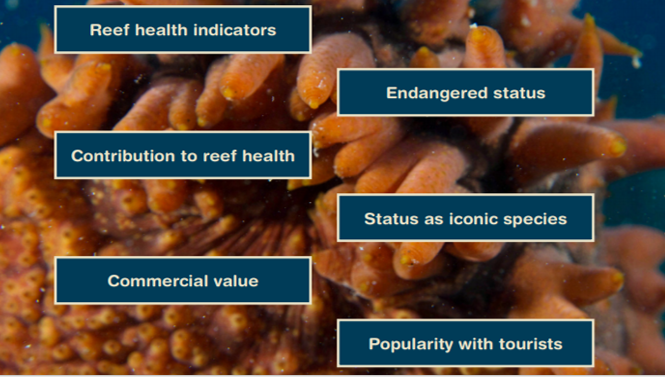 38
[Speaker Notes: Image: J. Sumerling, Copyright Commonwealth of Australia (GBRMPA)]
Everybodymust look out for crown-of-thorns starfish.
Venomous spines.Do not touch!
39
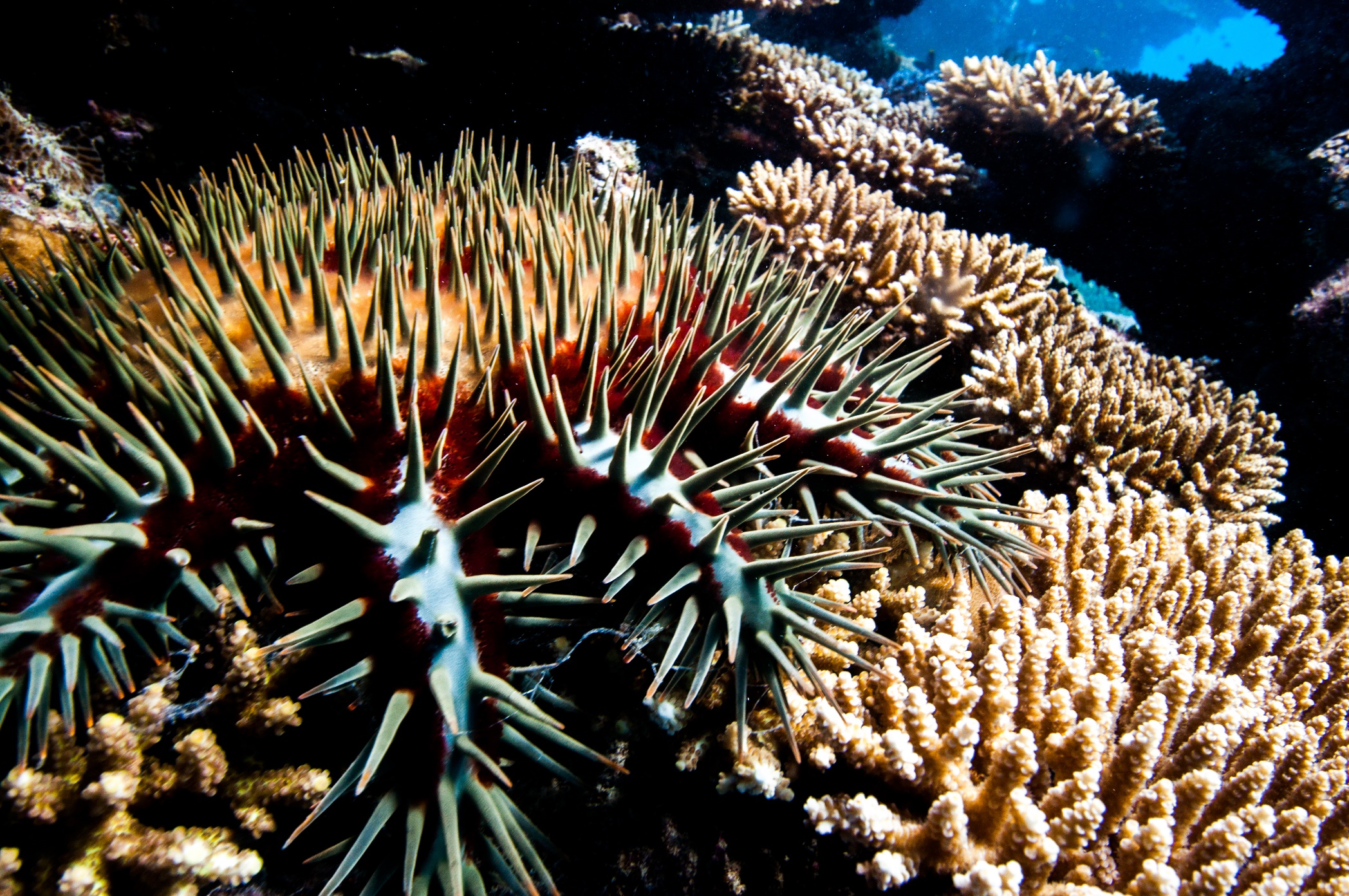 Crown-of-Thorns Starfish (COTS)
Venomous spines. Do not touch!
[Speaker Notes: Image: J. Hurford, Copyright Commonwealth of Australia (GBRMPA)]
Count the adults (larger than your hand) and juveniles (smaller than your hand).
41
Count the adults and juveniles.Juveniles are smaller than your hand.
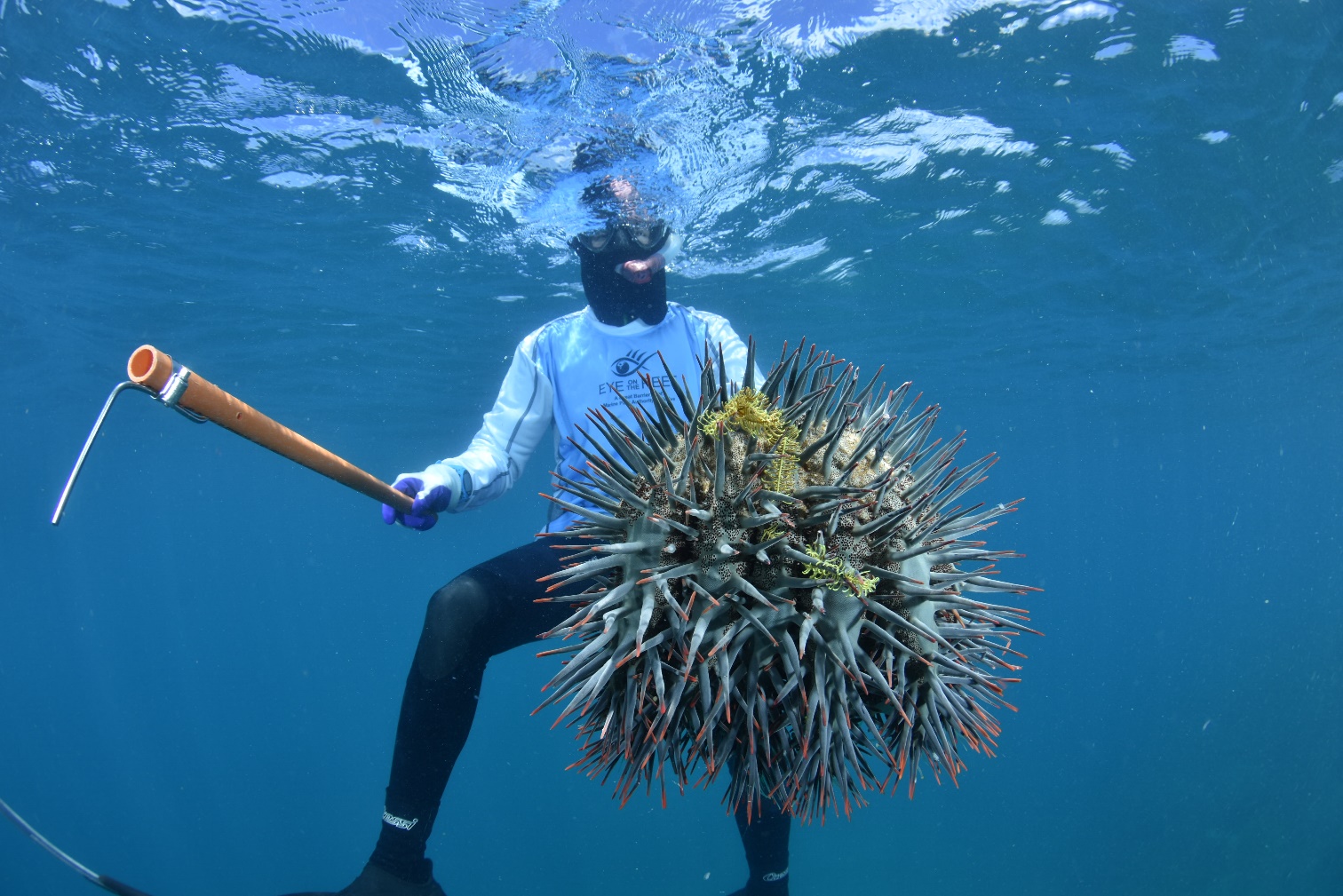 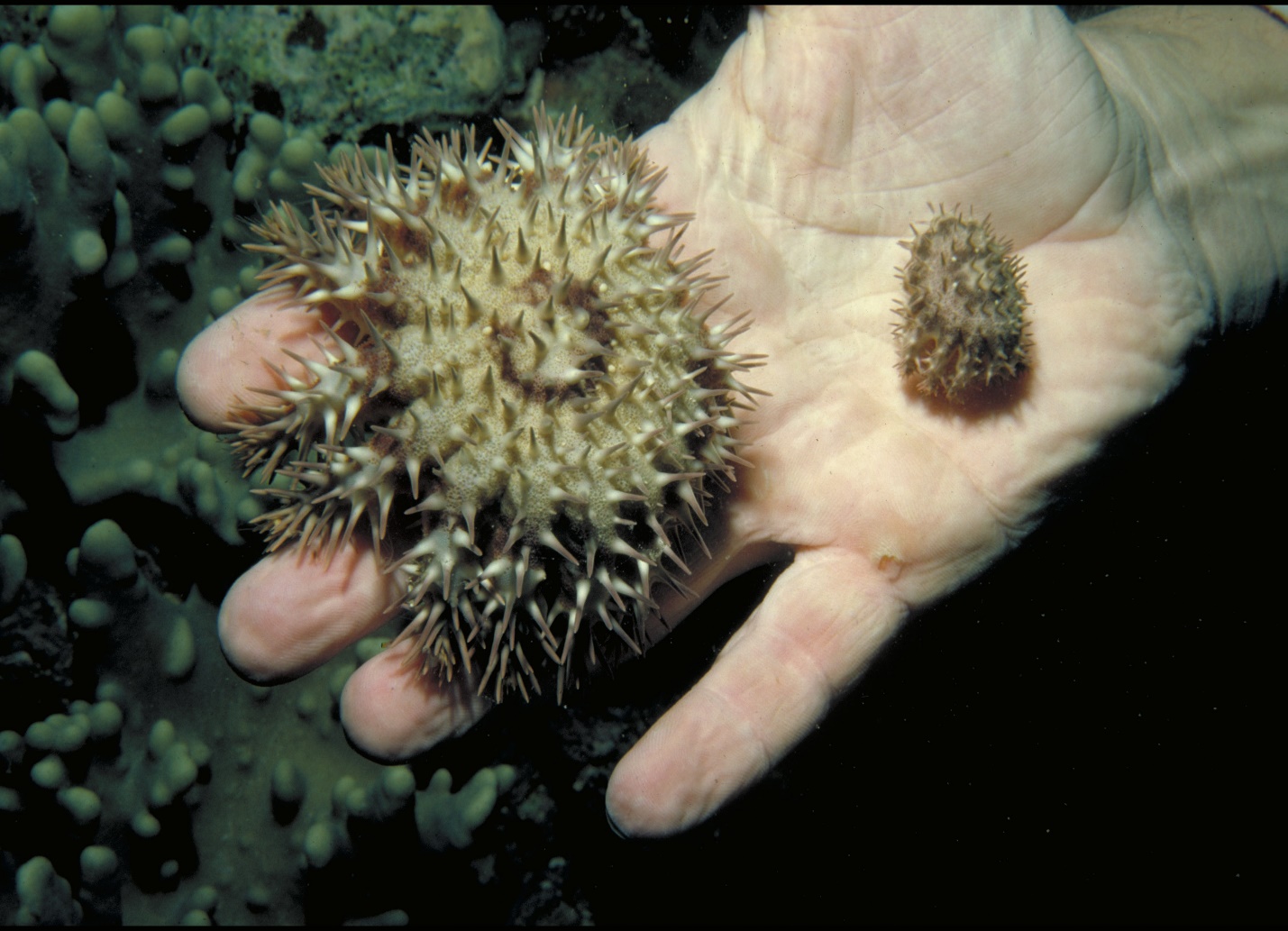 42
[Speaker Notes: Images: (Left) M. Curnock, Copyright Commonwealth of Australia (GBRMPA); (Right) Copyright Commonwealth of Australia (GBRMPA)]
Why report all crown-of-thorns starfish?
It informs GBRMPA of potential outbreaks.
43
Why report all crown-of-thorns starfish?
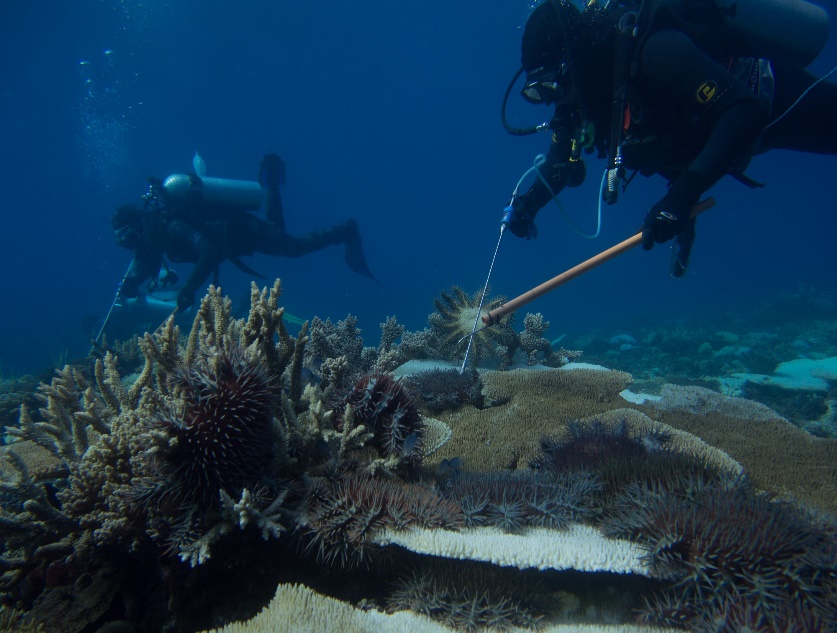 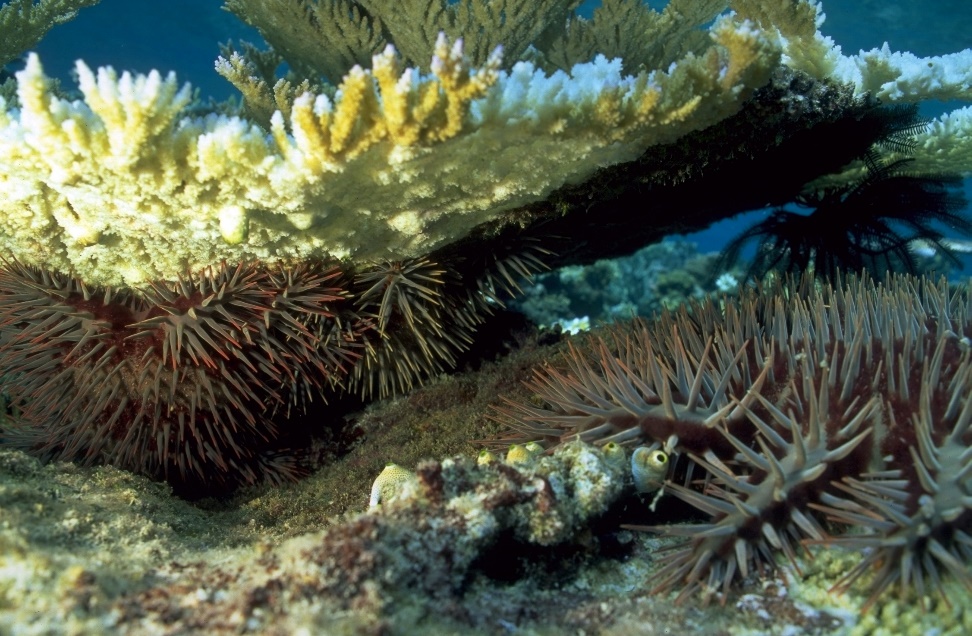 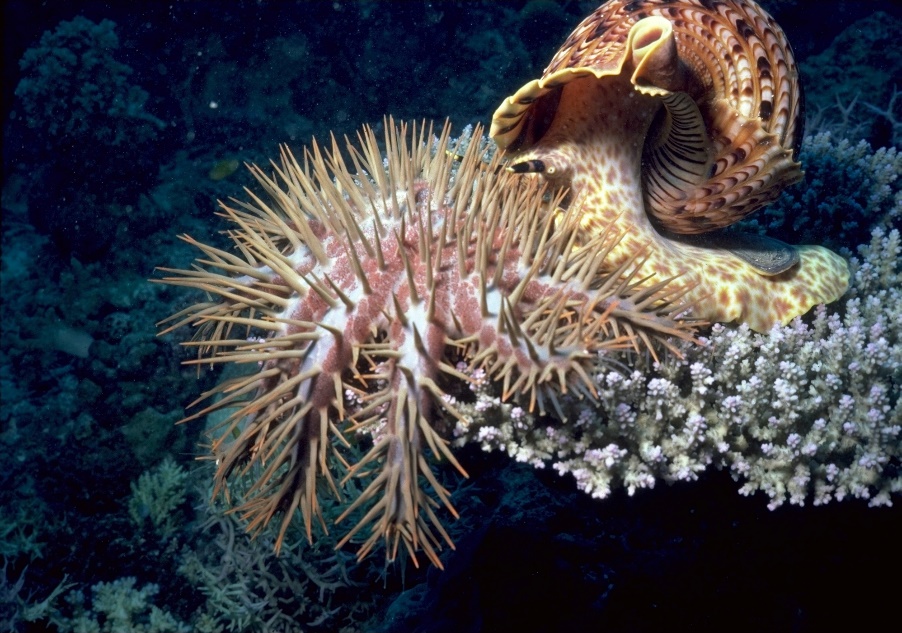 Can be hiding under coral
Giant triton snail eating COTS
Diver injecting COTS
44
[Speaker Notes: Images: (Left) D. Shultz, Copyright Commonwealth of Australia (GBRMPA); (Middle) D. Wachenfeld, Copyright Commonwealth of Australia (GBRMPA); (Right) K. Garnett, Copyright Commonwealth of Australia (GBRMPA)]
Look out for all these!
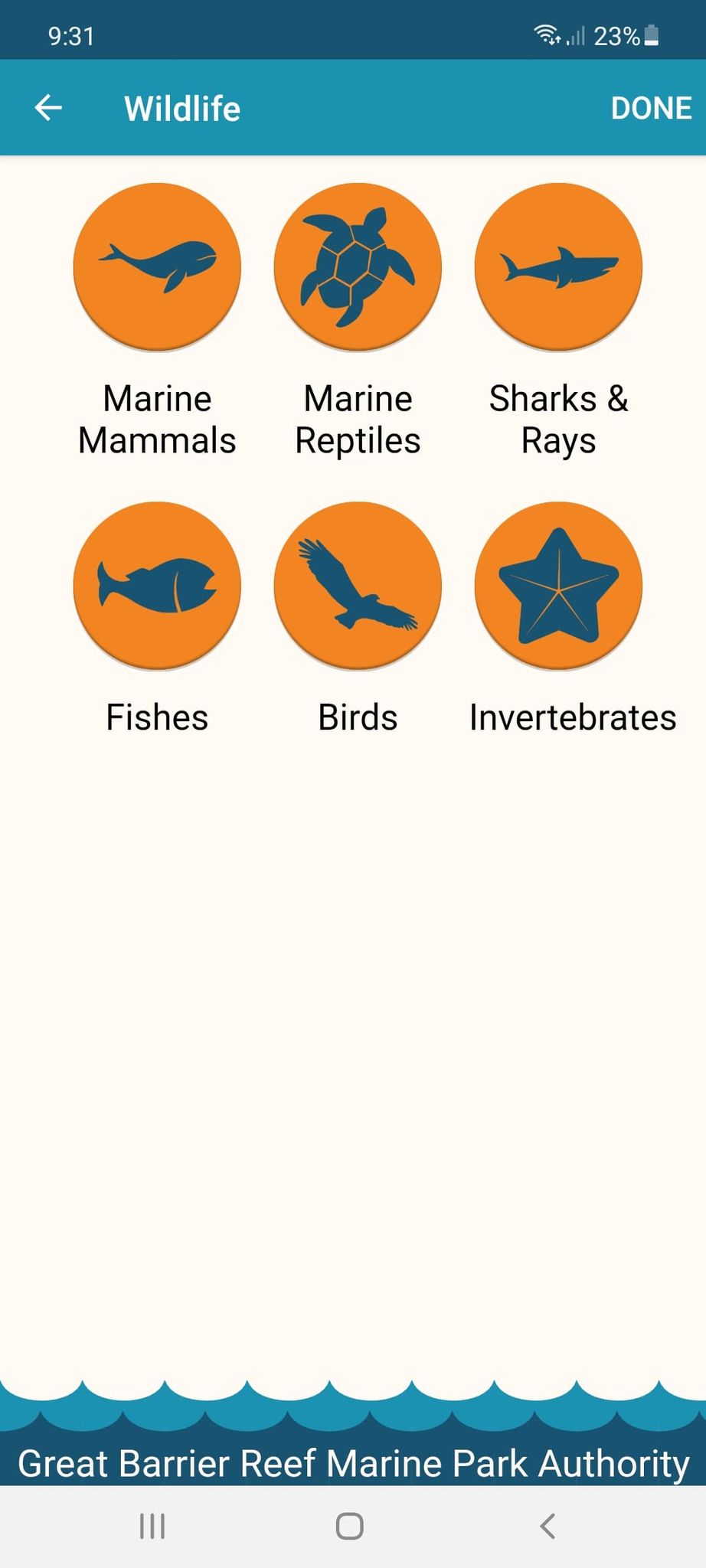 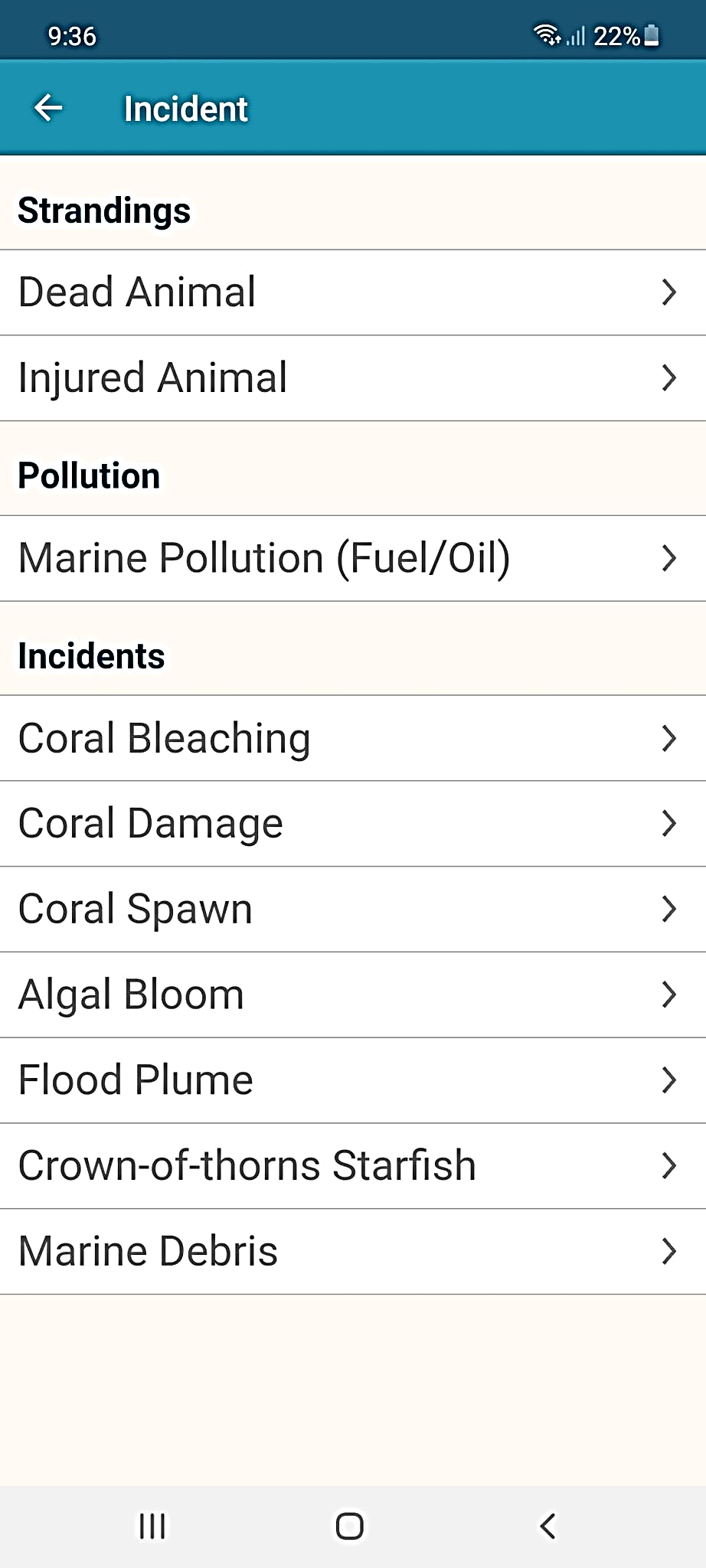 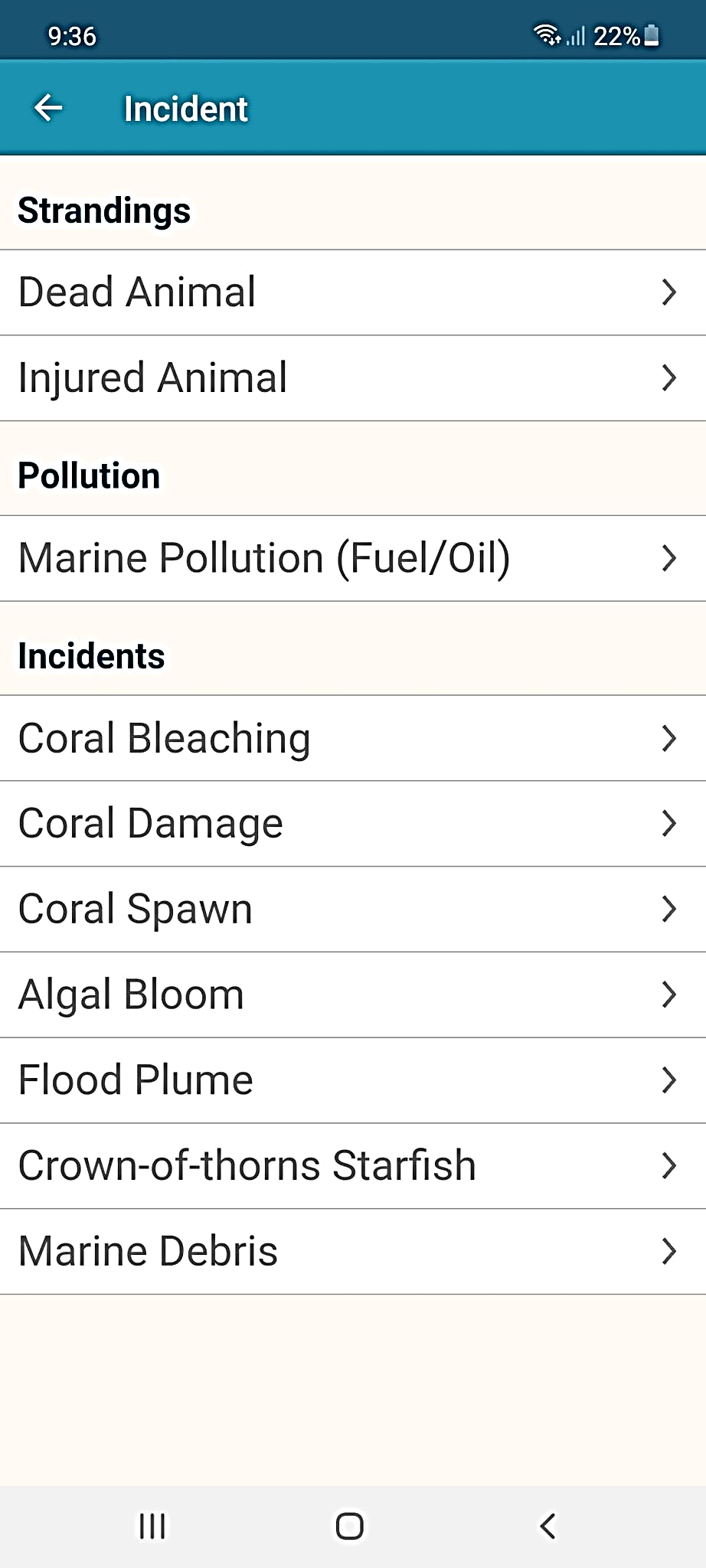 45
Look out for all these!
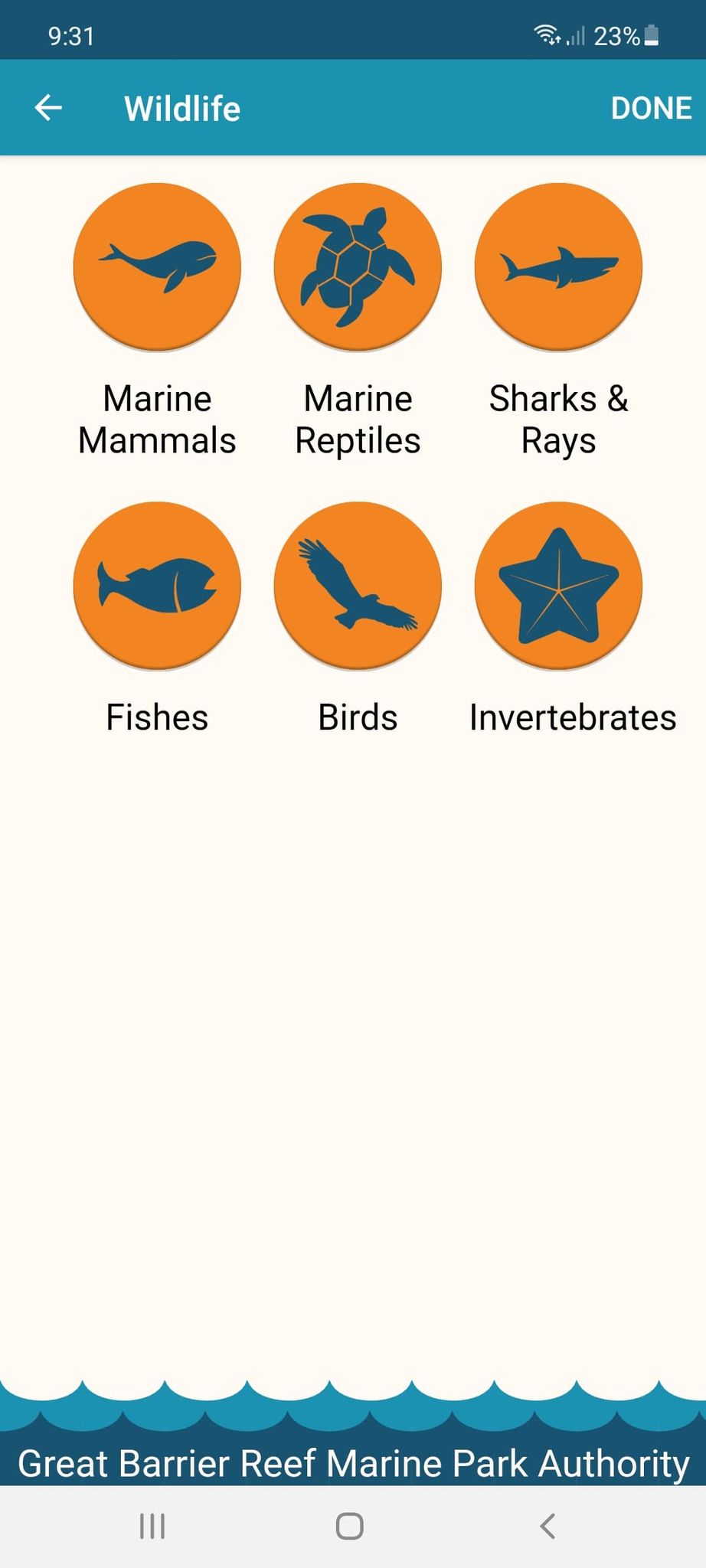 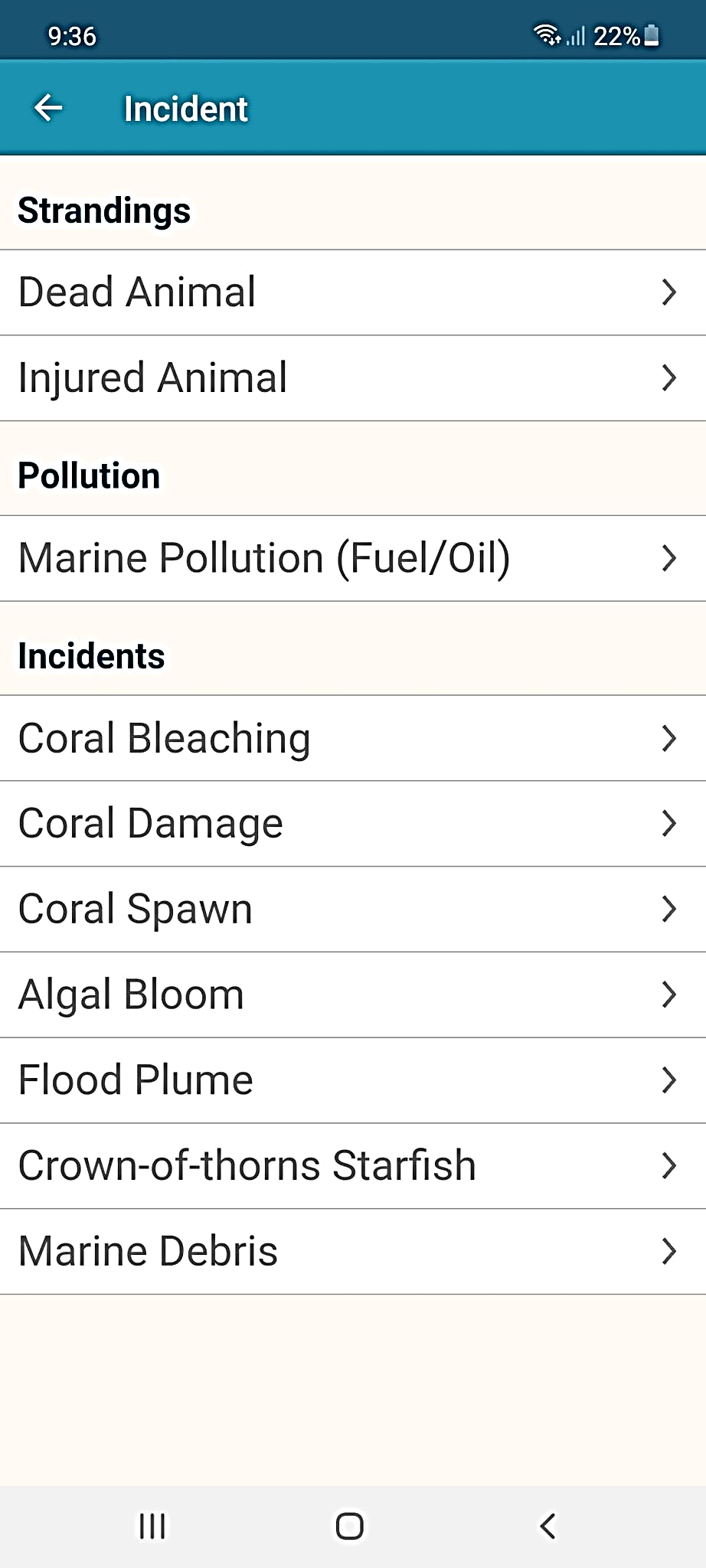 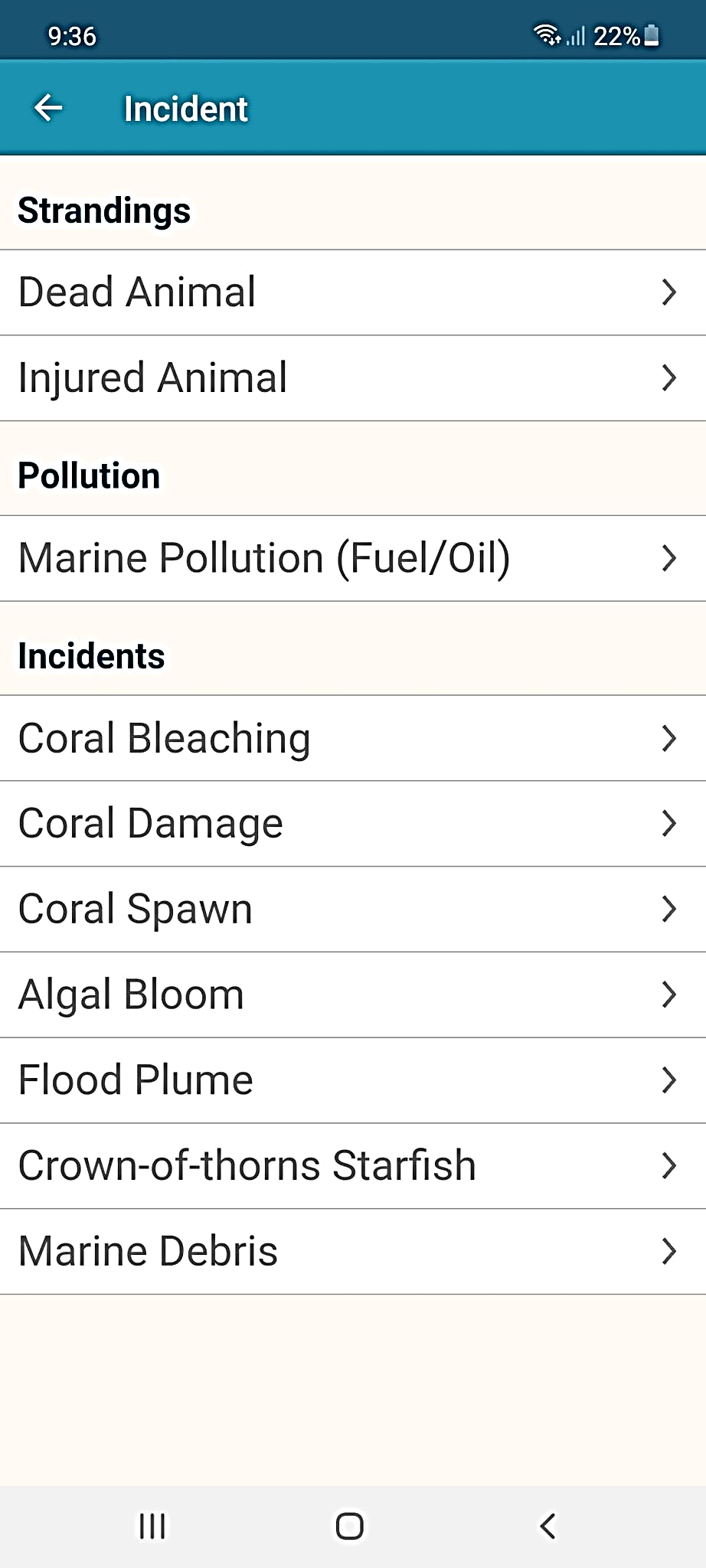 46
Measure depth and visibility.
<5m    5-10m    >10m
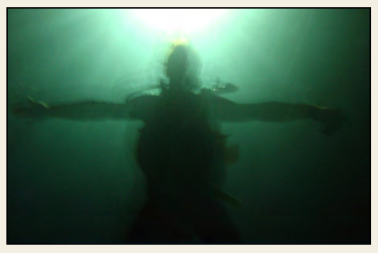 47
Measure depth and visibility.
<5m    5-10m    >10m
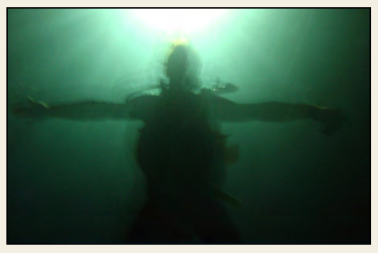 48
In-water safety brief.
49
In-water 
safety brief.
50
10 minute timed swim.
51
[Speaker Notes: Taken from Rapid Monitoring Survey Slides.]
10 minute timed swim.
52
[Speaker Notes: Taken from Rapid Monitoring Survey Slides.]
Listen to your guide at all times.
Always wear a mask, snorkel and fins. 
Use a floatation device (e.g. pool noodle).
Stay together with your buddy at all times. 
In the water, keep checking on your position. 
Listen for when 10 minutes is finished.
Do not touch or chase the animals. 
If you get into trouble, wave one hand high above the water to attract the attention of the person on surface watch. 
Stay safe for a memorable experience!
53
Listen to your guide at all times.
Always wear a mask, snorkel and fins. 
Use a floatation device (e.g. pool noodle).
Stay together with your buddy at all times. 
In the water, keep checking on your position. 
Listen for when 10 minutes is finished.
Do not touch or chase the animals. 
If you get into trouble, wave one hand high above the water to attract the attention of the person on surface watch. 
Stay safe for a memorable experience!
54
After the survey, you will be shown how to fill in this form.There is a copy in your activity book. Bring your data too!
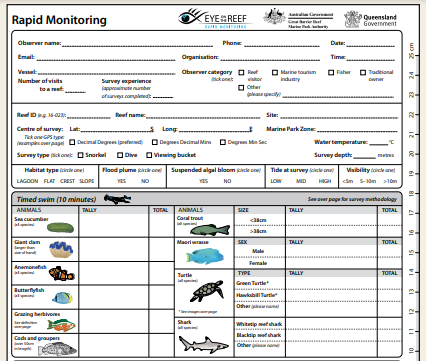 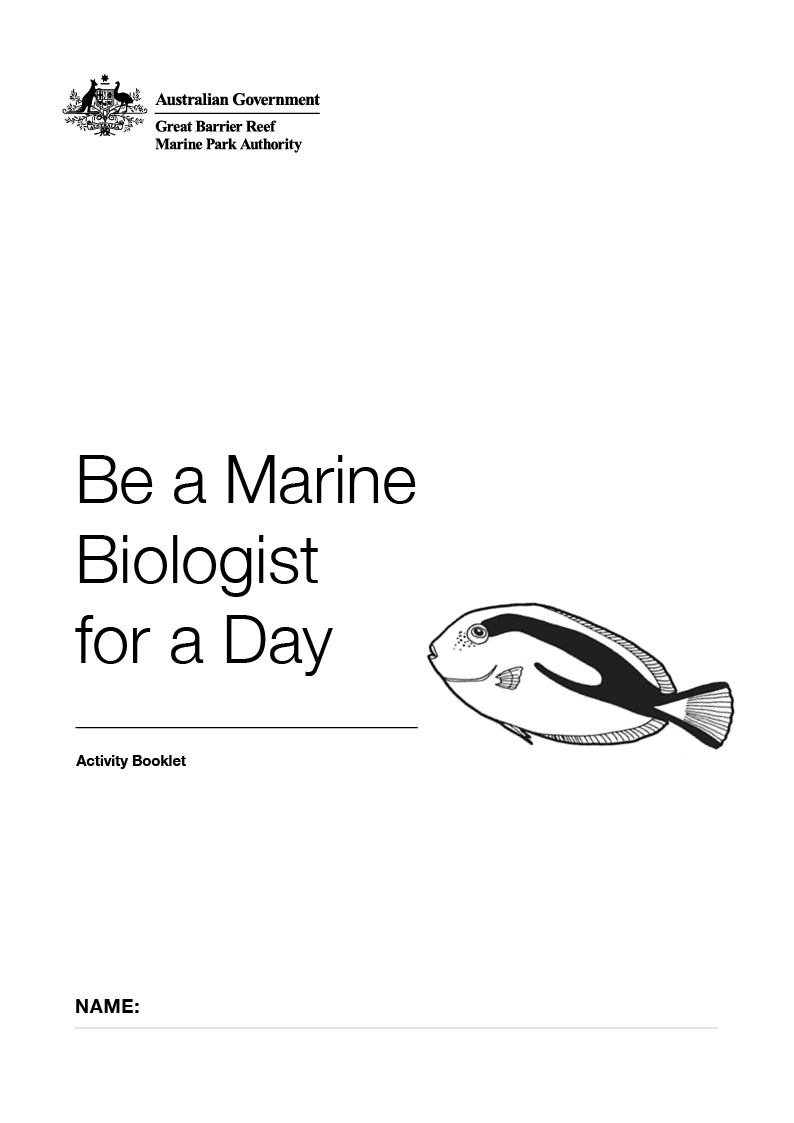 55
After the count, you will be shown how to fill in this form.Bring your activity books (and results sheets) with you!
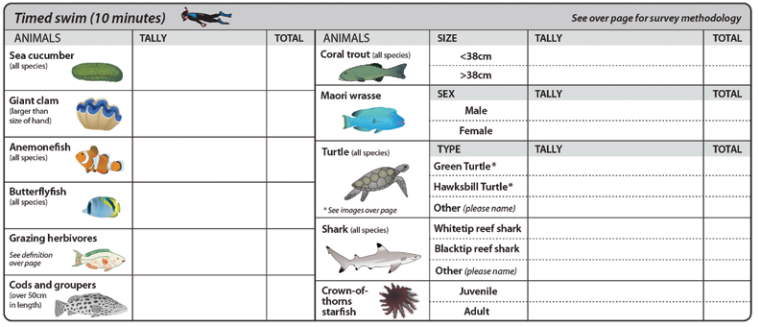 56
Let’s go!
Any last comments/ instructions put here
57
[Speaker Notes: Optional: personalise, by changing to a picture from your operation. 
Image: Copyright Commonwealth of Australia (GBRMPA)]
Let’s go!
58
[Speaker Notes: Optional: personalise, by changing to a picture from your operation. 
Image: Copyright Commonwealth of Australia (GBRMPA)]